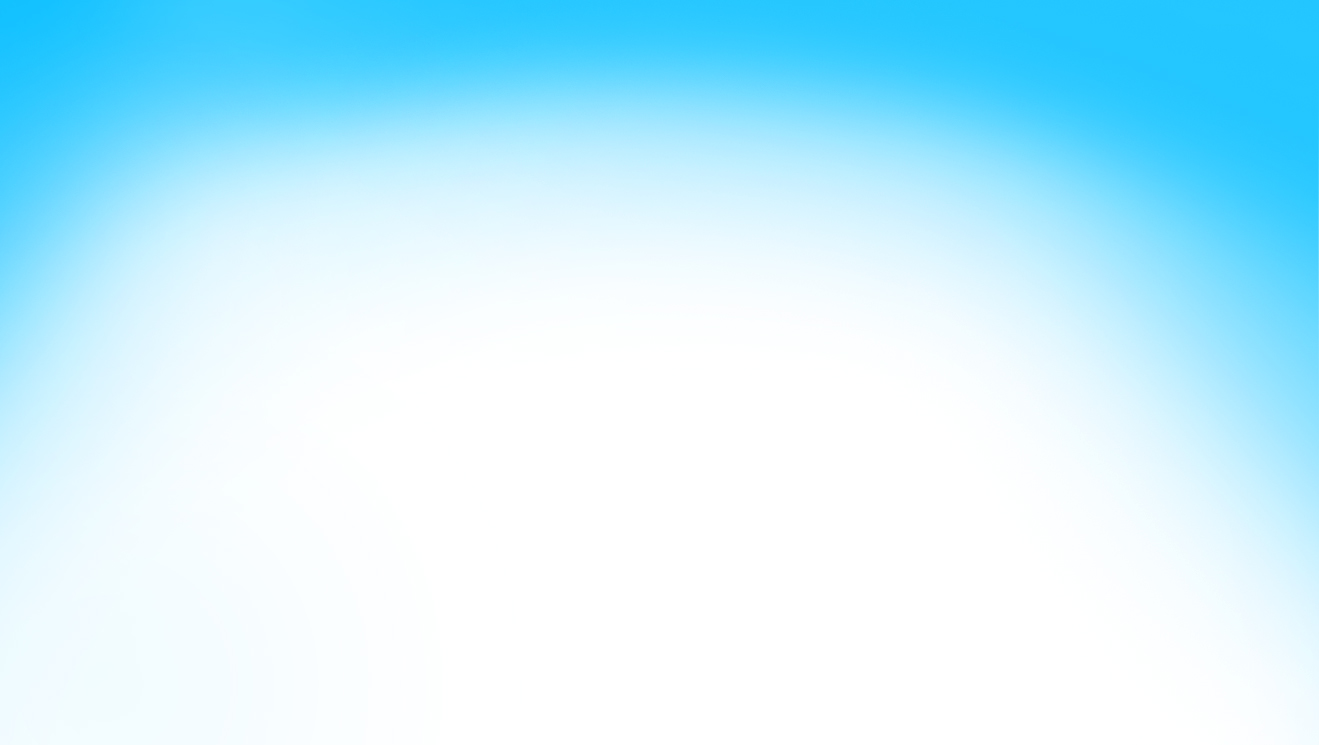 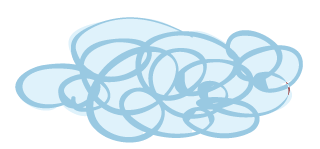 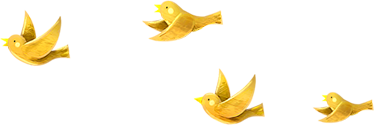 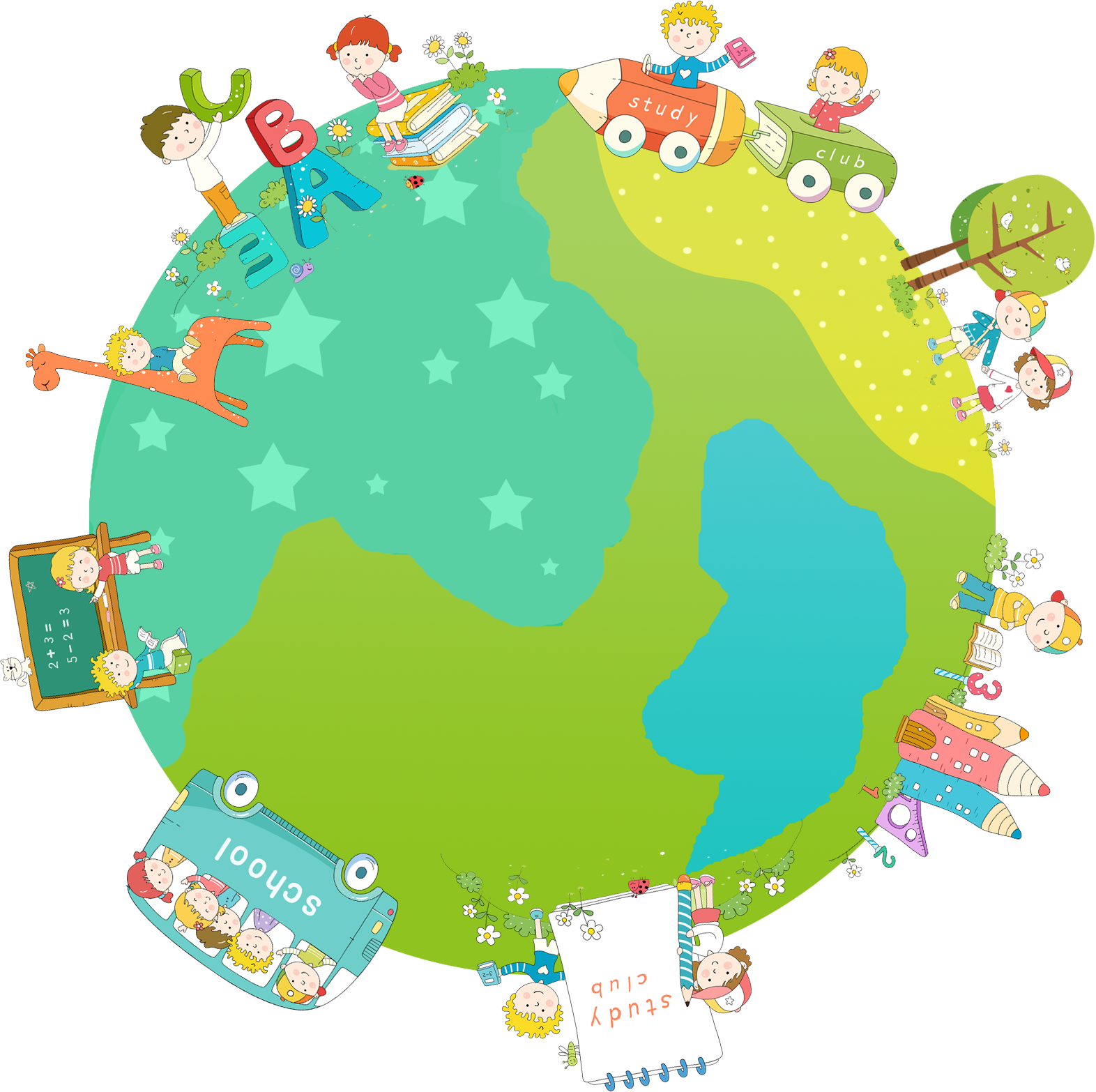 CHÀO MỪNG CÁC THẦY CÔ GIÁO VỀ DỰ GIỜ TIẾT TOÁN LỚP 2B!
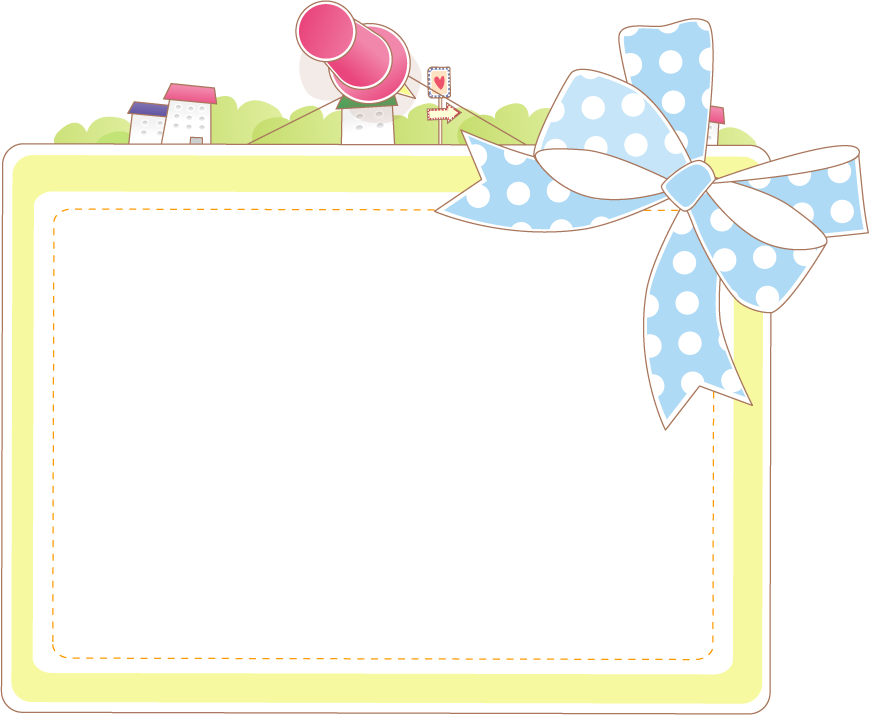 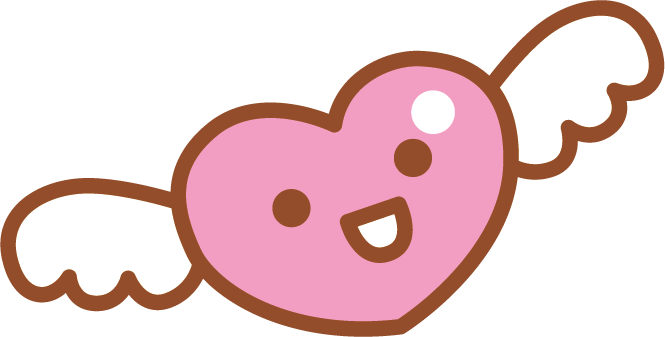 KHỞI ĐỘNG
GIẢI CỨU RỪNG XANH
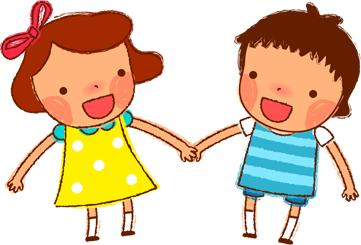 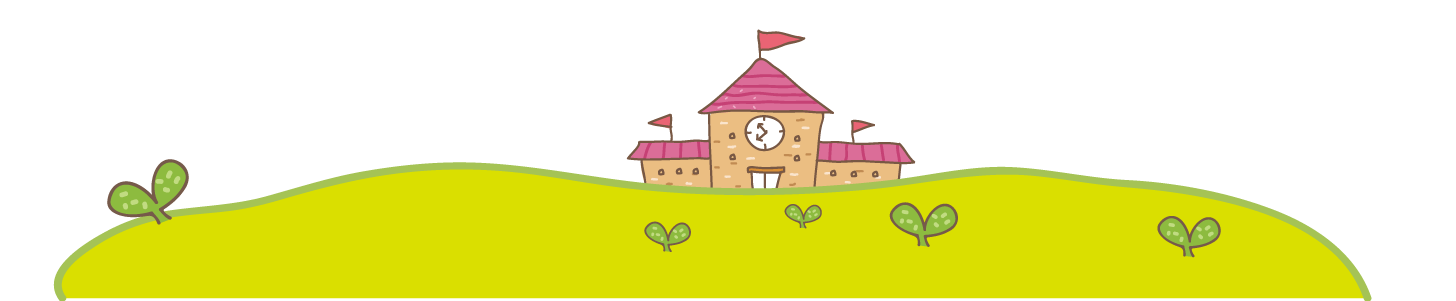 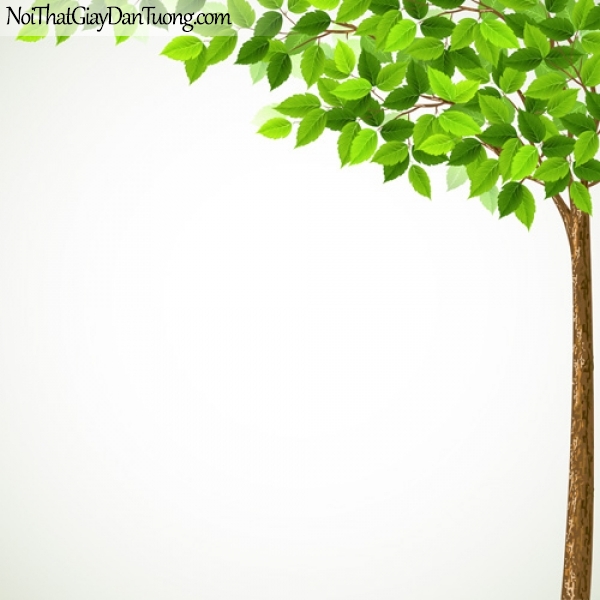 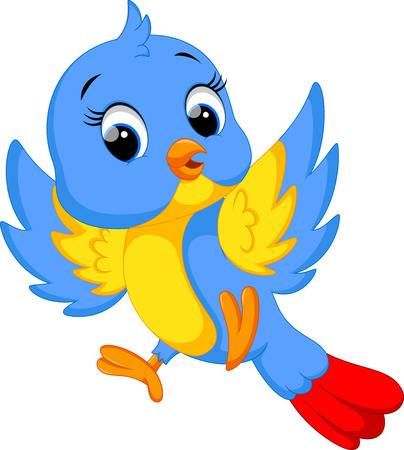 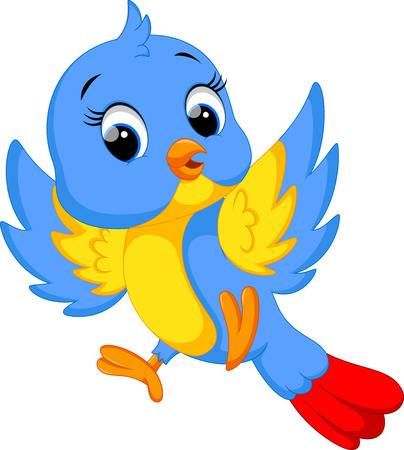 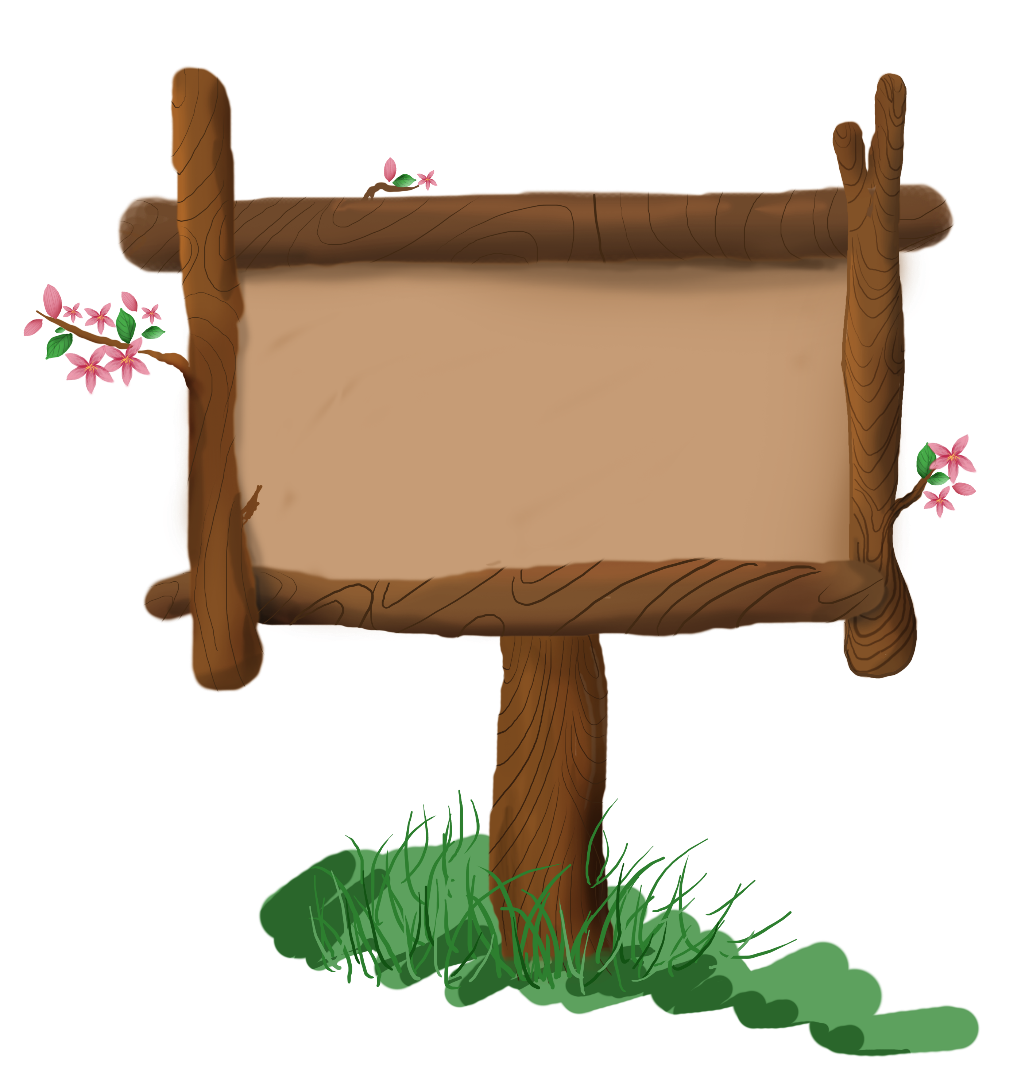 PLAY
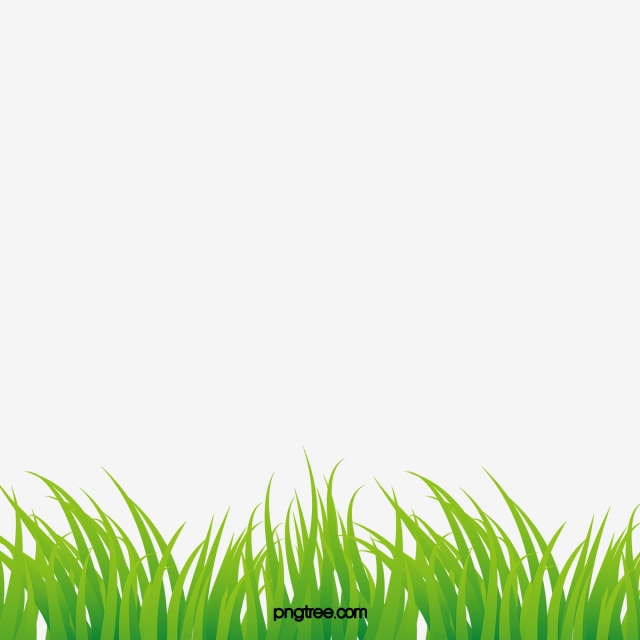 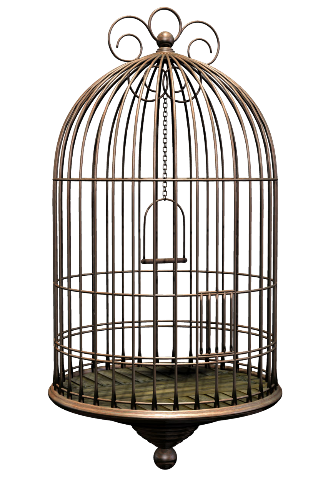 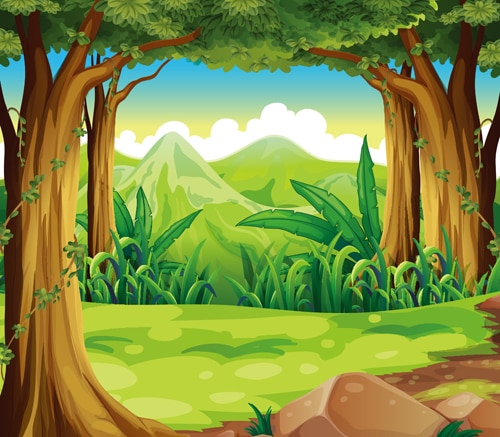 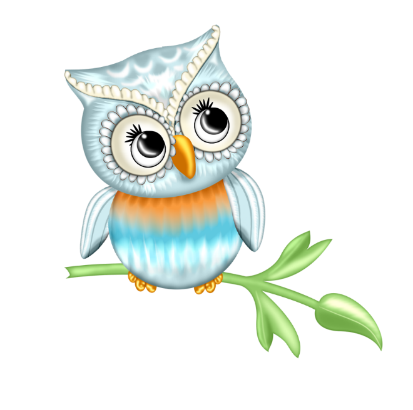 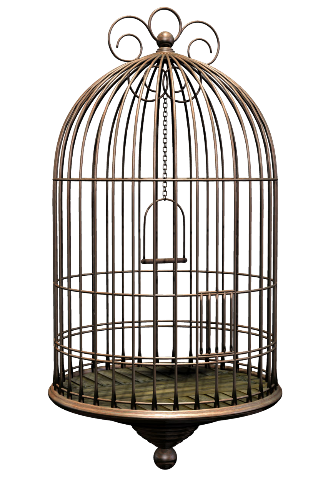 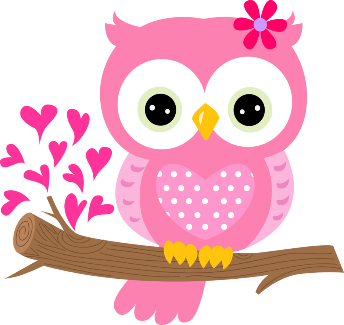 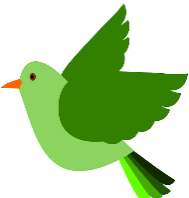 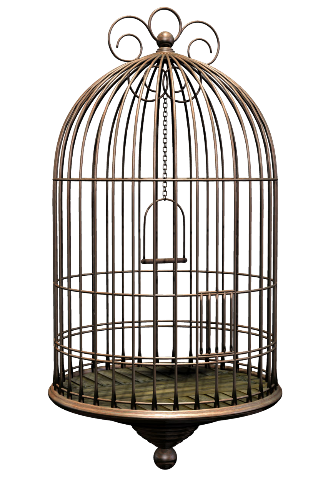 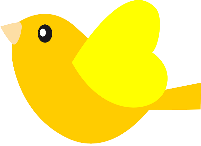 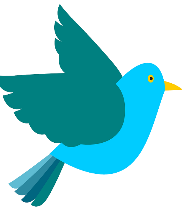 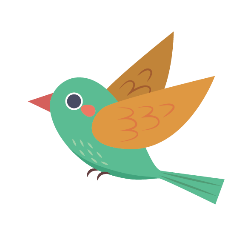 3
1
2
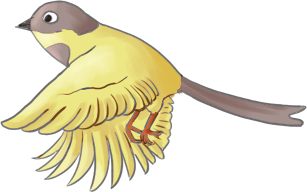 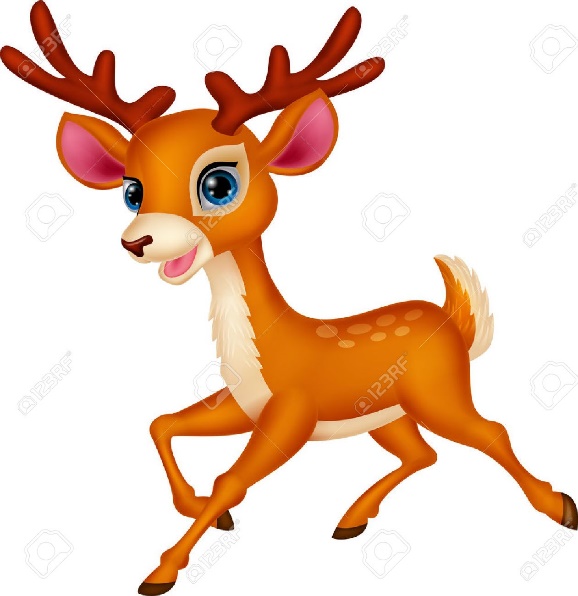 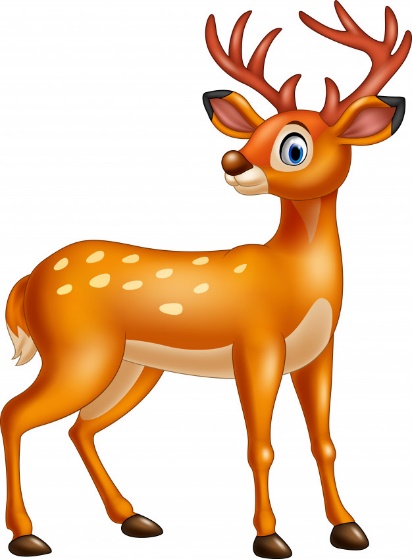 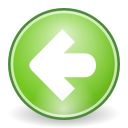 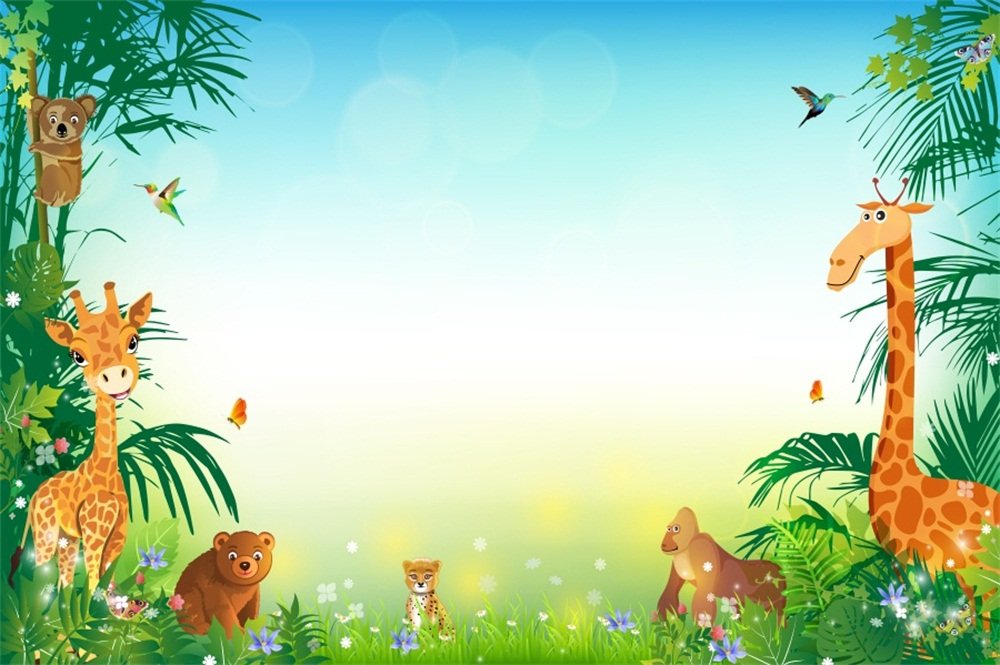 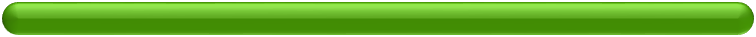 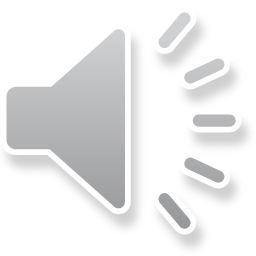 ?
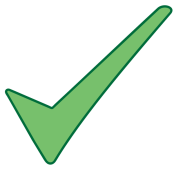 A. 10
B. 58
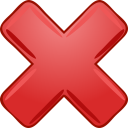 C. 50
D. 18
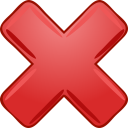 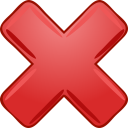 34
24
-
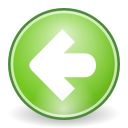 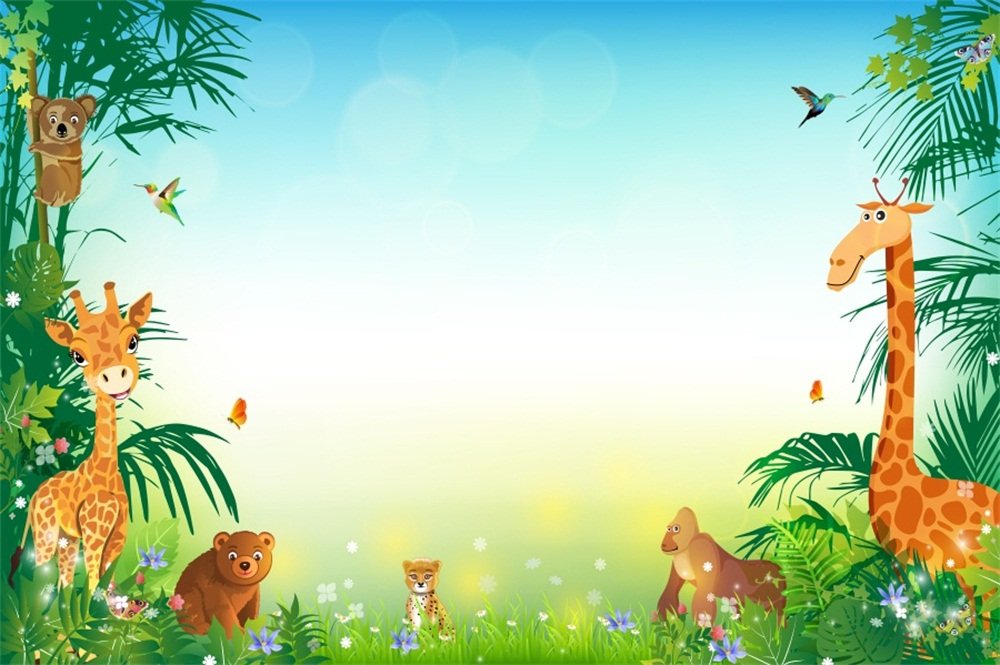 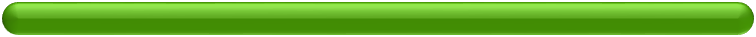 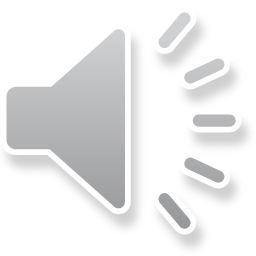 ?
B. 45
A. 25
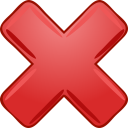 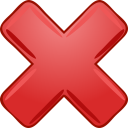 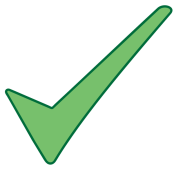 D. 35
C. 39
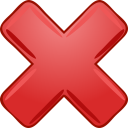 67
32
-
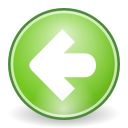 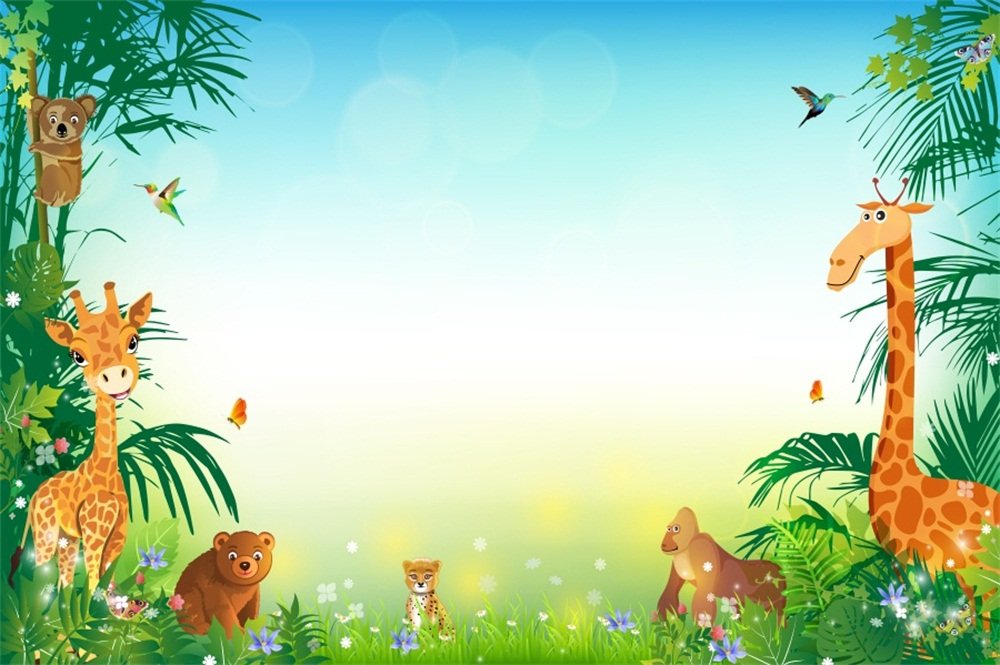 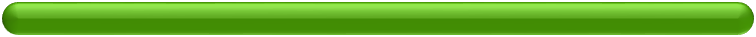 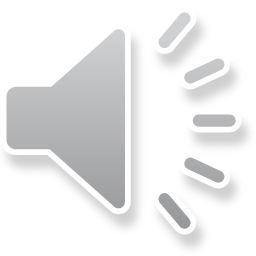 ?
B. 43
A. 52
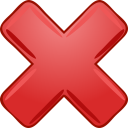 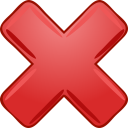 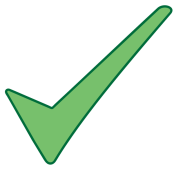 D. 93
C. 53
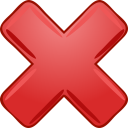 78
25
-
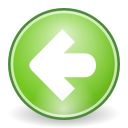 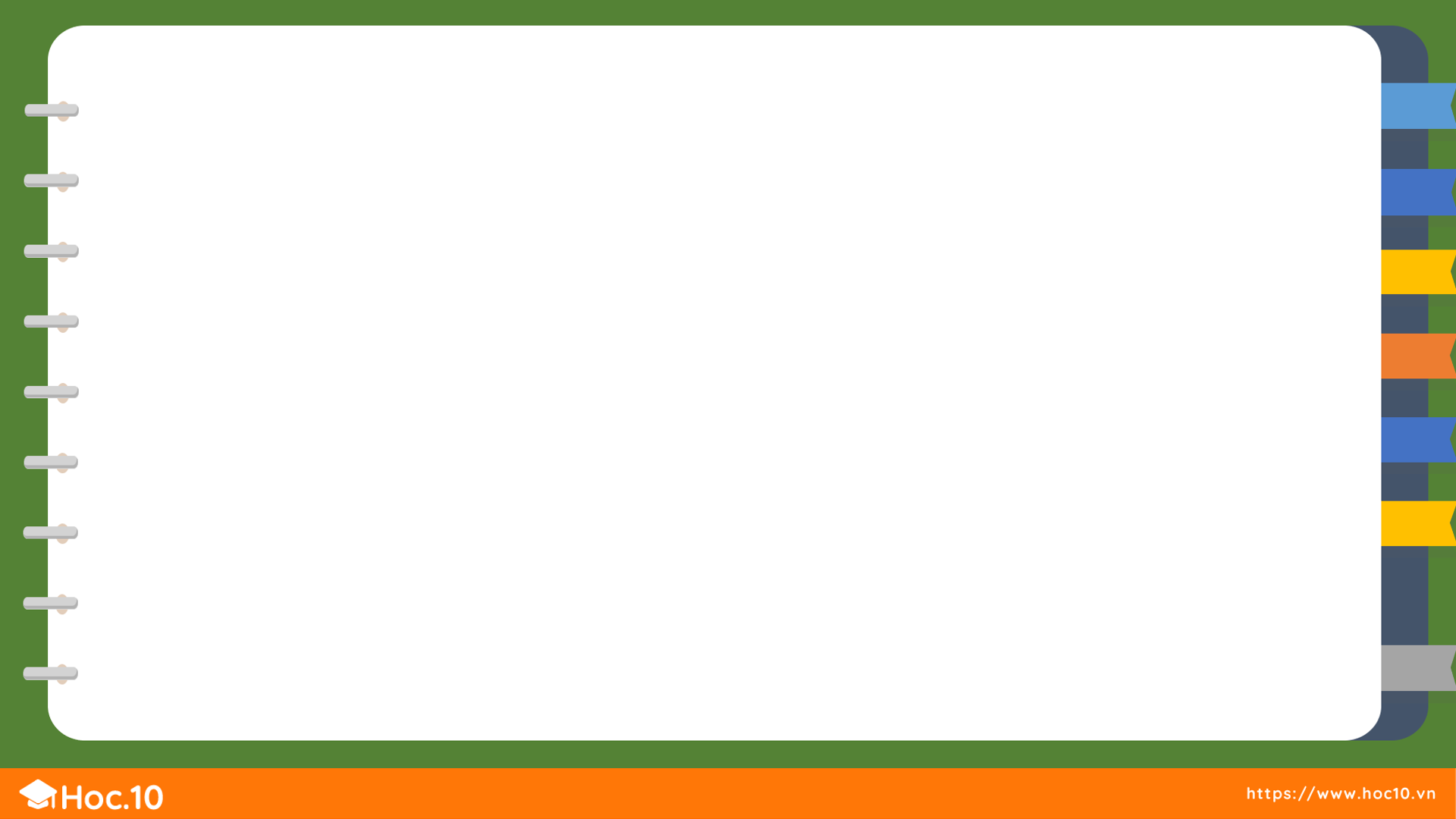 Bạn Huơu cao cổ cao 587 cm. Bạn Voi thấp hơn bạn Huơu cao cổ 265cm. Hỏi bạn Voi cao bao nhiêu xăng-ti-mét?
587 - 265 = ?
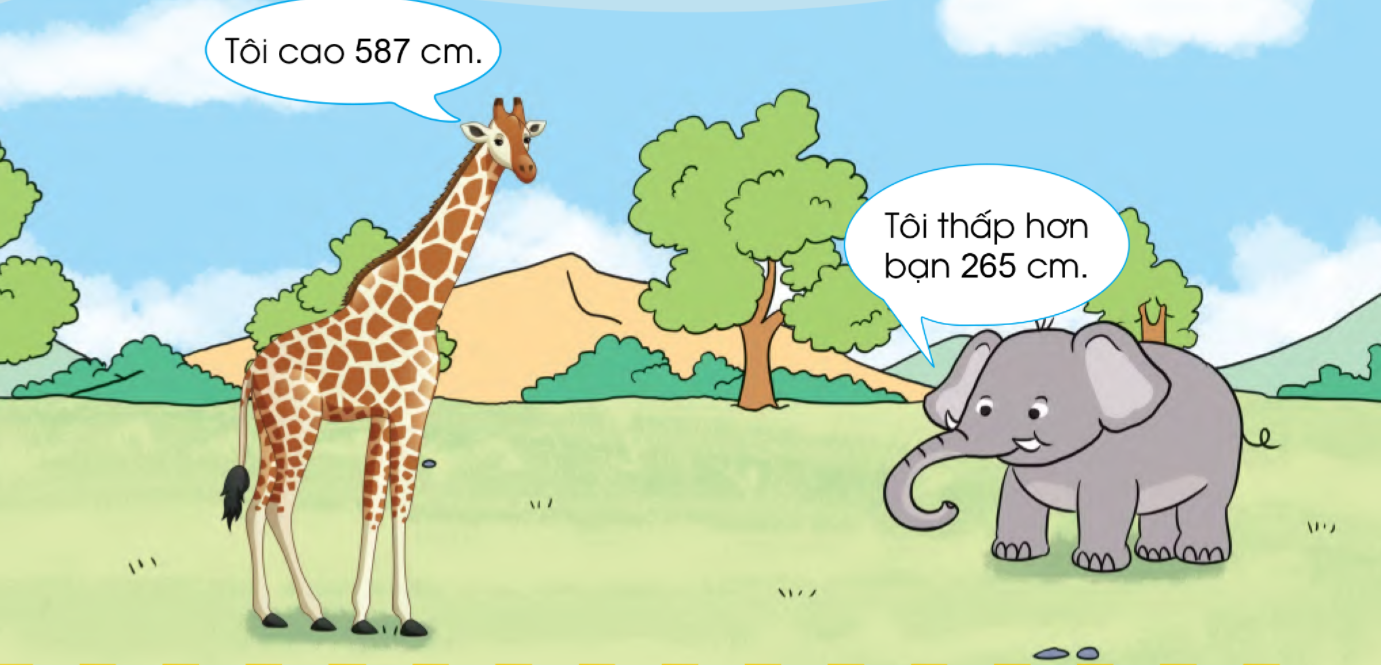 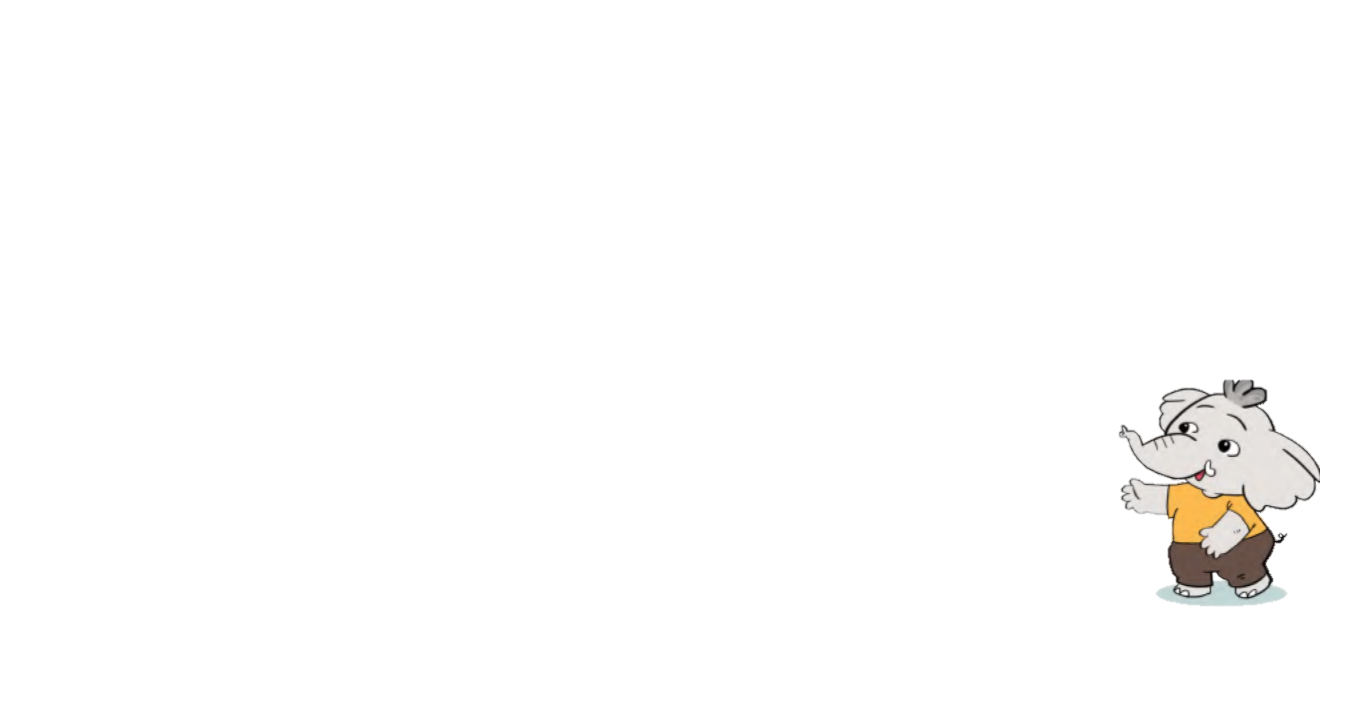 Muốn biết bạn Voi cao bao nhiêu xăng-ti-mét, ta thực hiện phép tính gì?
Dựa vào tranh, em hãy lập một đề toán.
Các bạn trong bức tranh đang nói với nhau về điều gì?
TOÁN 2
Tập 2
Phép trừ (không nhớ) trong phạm vi 1000 – Tiết 1
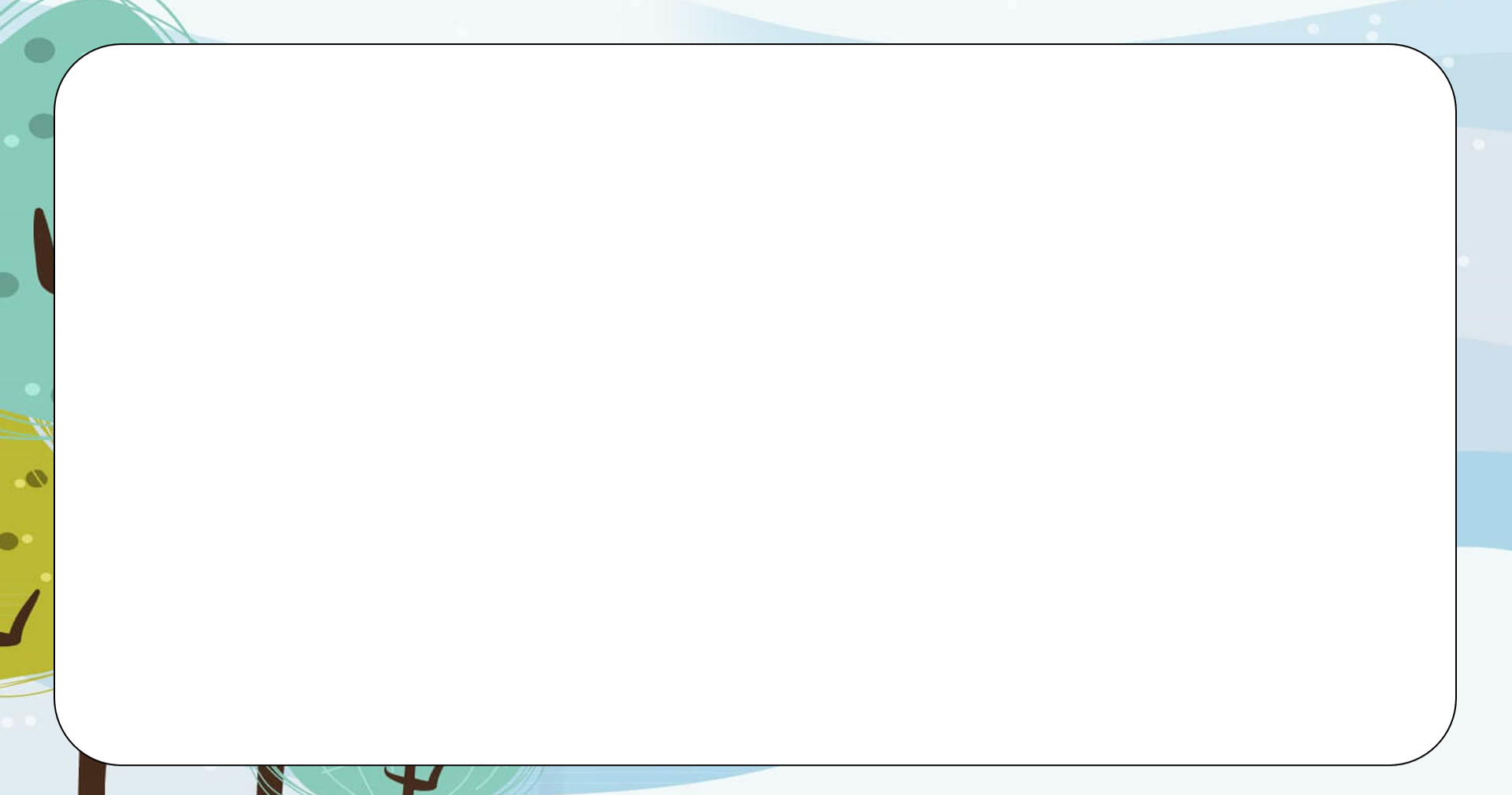 587 – 265 = ?
Ta tính theo cột dọc như sau:
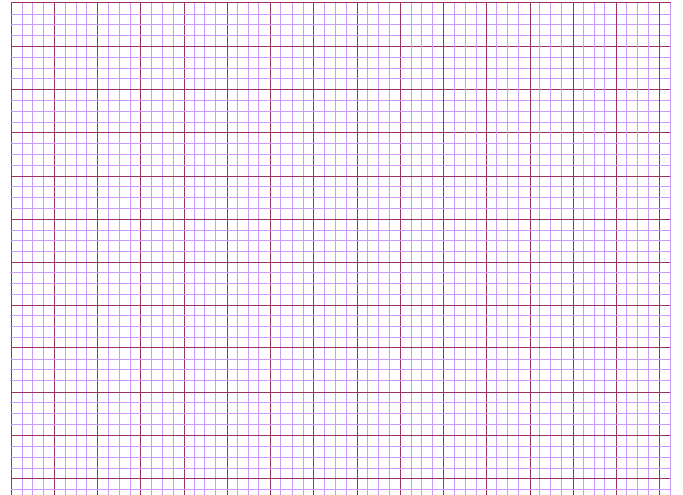 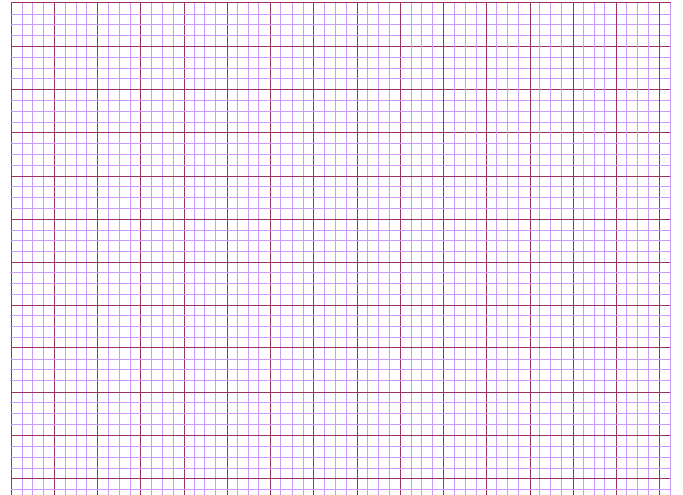 587
587
587
587
-
-
-
-
265
265
265
265
2
2
2
3
2
2
7 trừ 5 bằng 2,
Viết 2
8 trừ 6 bằng 2
Viết 2
5 trừ 2 bằng 3
Viết 3
Vậy 587 – 265 = 322
Đặt tính
587
265
5 8 7
2 6 5 
      2
5 8 7 
2 6 5  
   2 2
5 8 7
2 6 5  
3 2 2
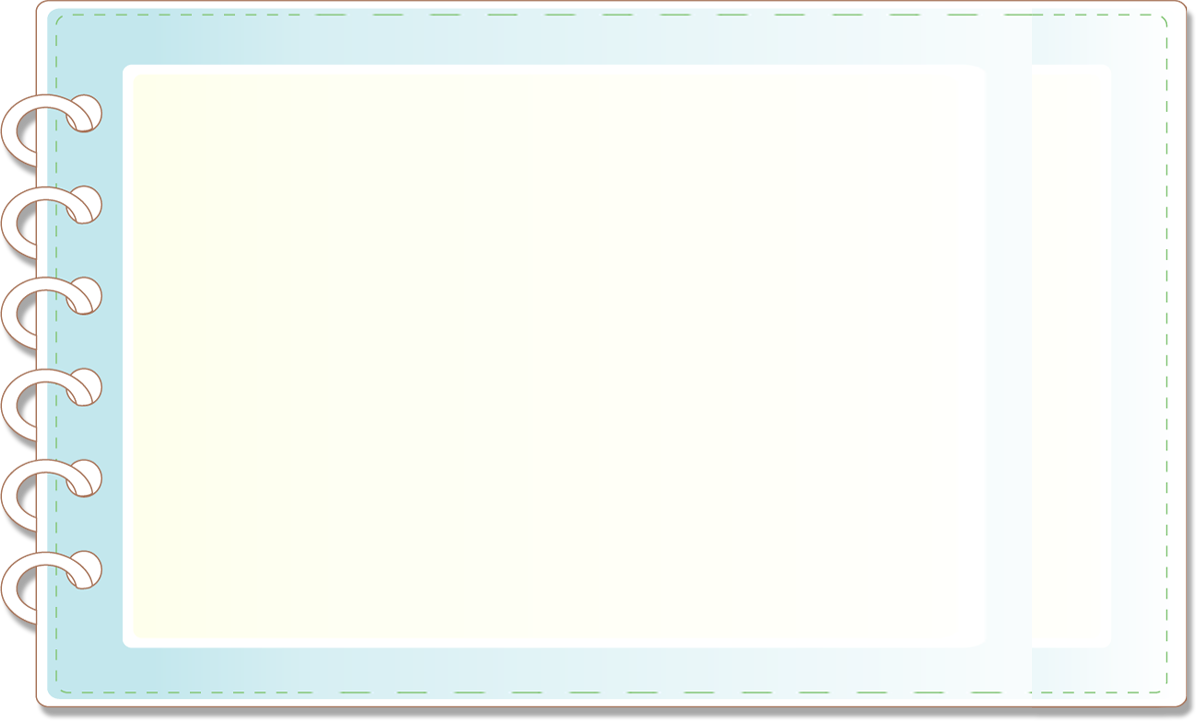 -
-
-
-
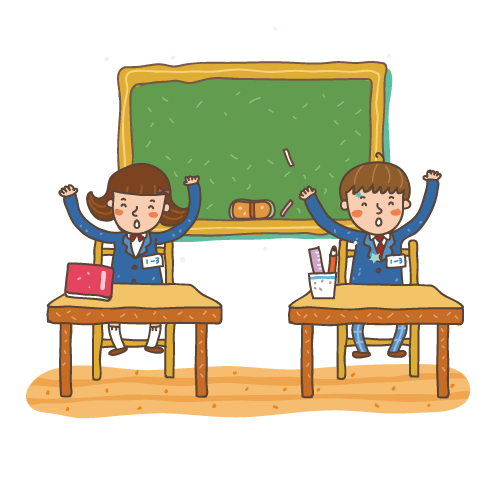 587 – 265 = ?
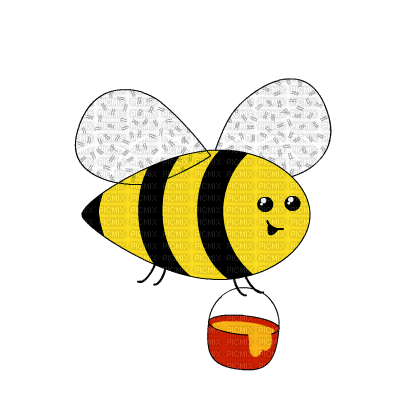 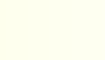 Đặt tính
Vậy: 587 – 265 = 322
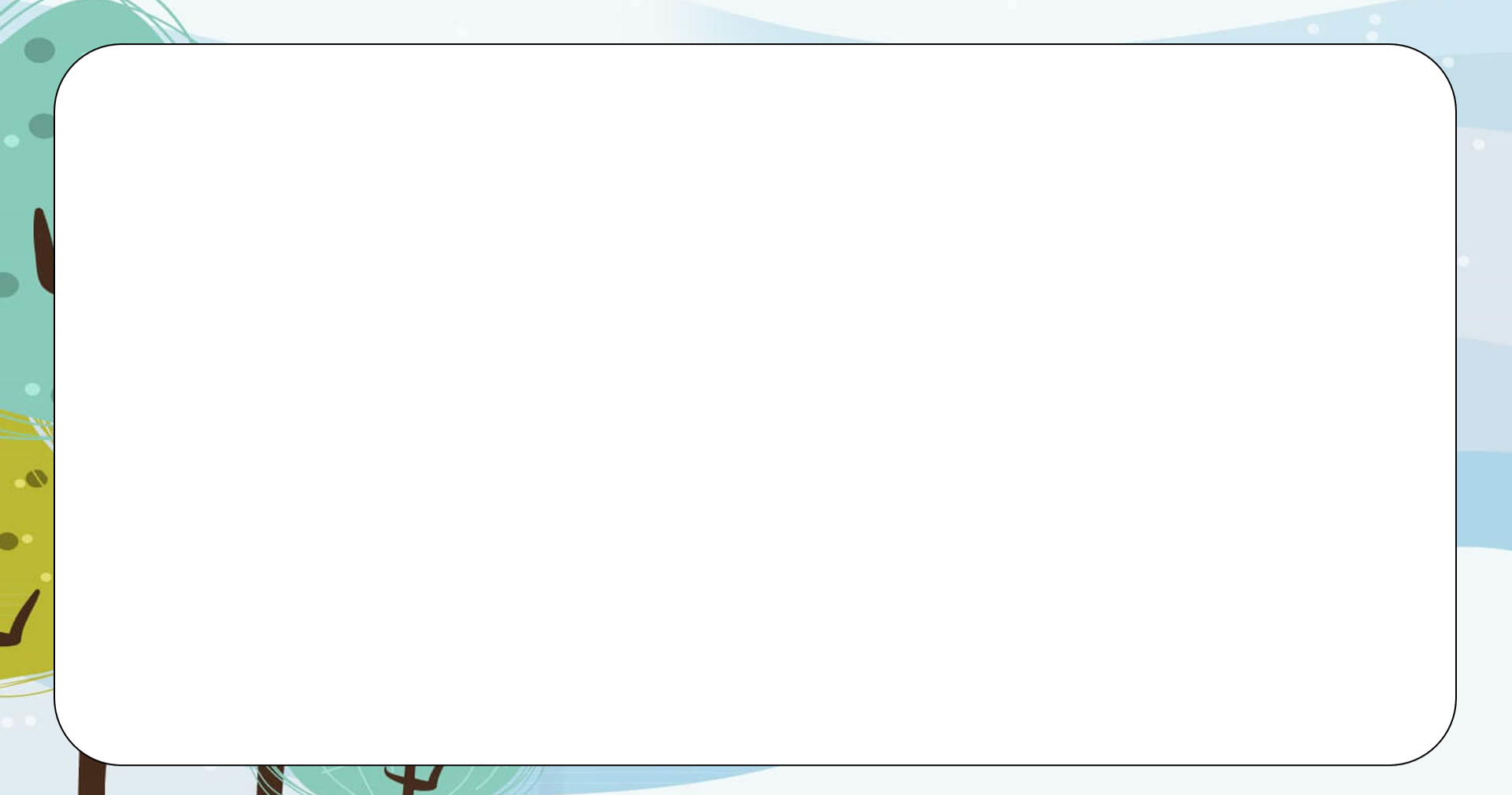 469 – 152 = ?
Ta tính theo cột dọc như sau:
9
6
46
4
4
9
9
6
469
-
-
-
-
2
1
5
152
1
2
2
15
5
3
1
7
7
1
7
9 trừ 2 bằng 7,
Viết 7
6 trừ 5 bằng 1
Viết 1
4 trừ 1 bằng 3
Viết 3
Vậy 469 – 152 = 317
Đặt tính
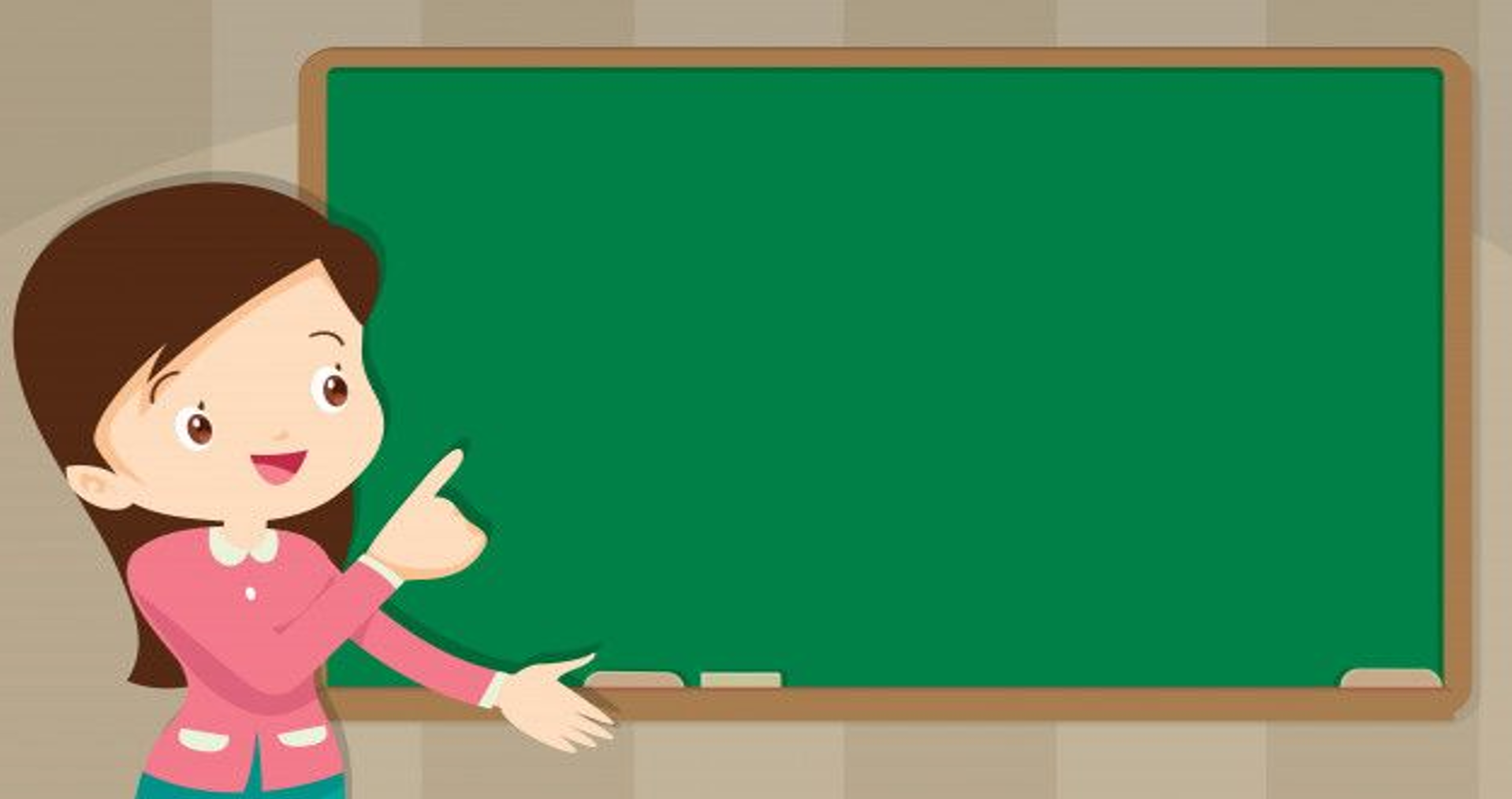 LUYỆN TẬP – THỰC HÀNH
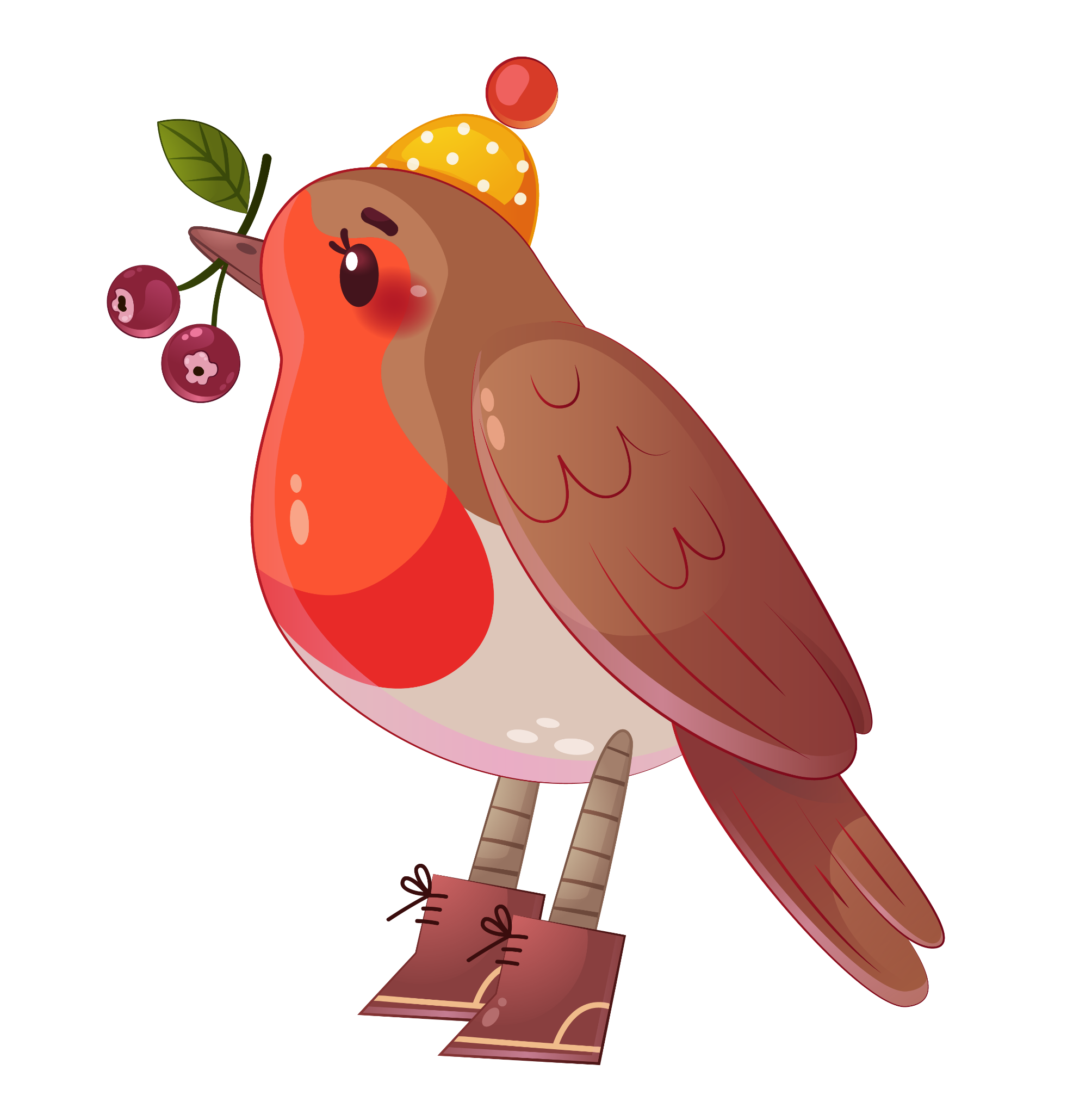 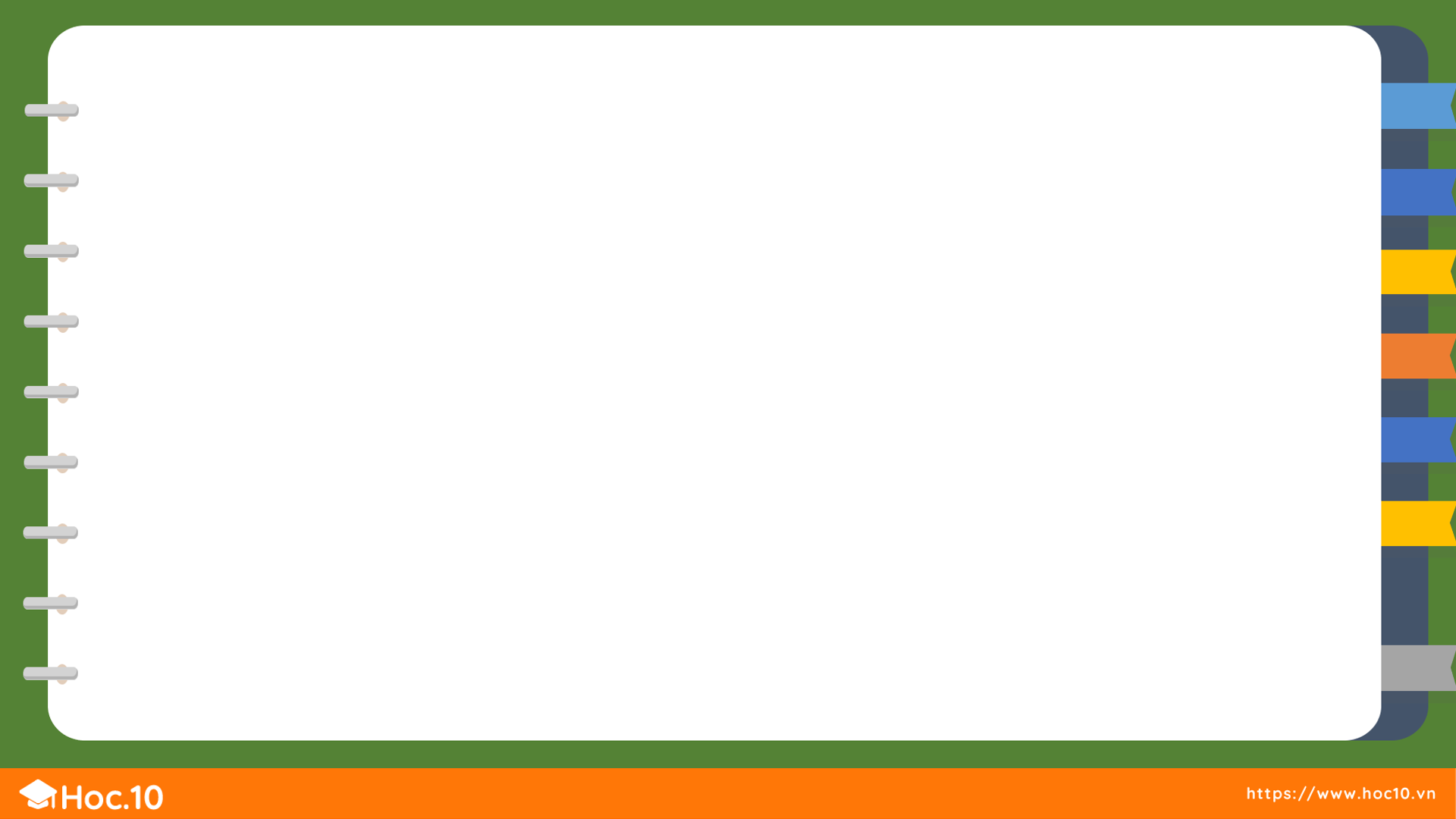 Tính
1
742
312
856
401
364
310
499
258
-
-
-
-
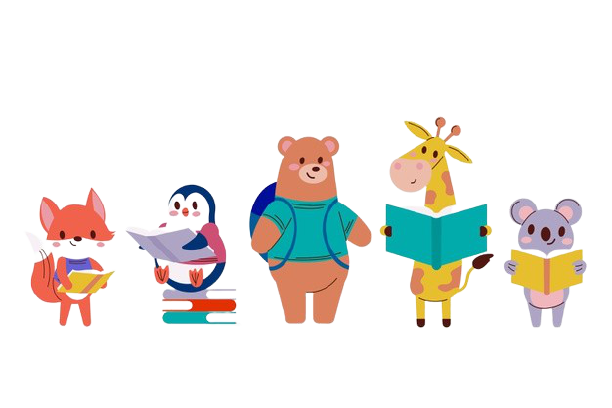 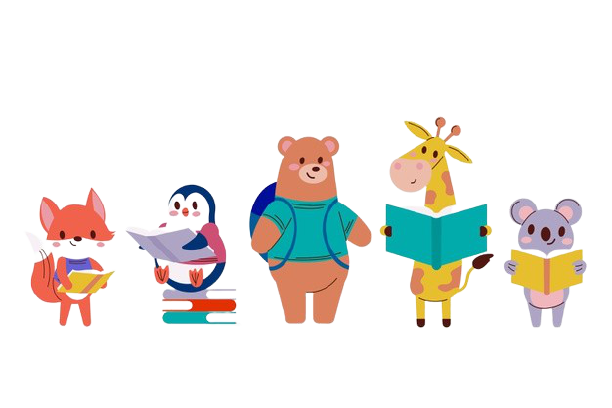 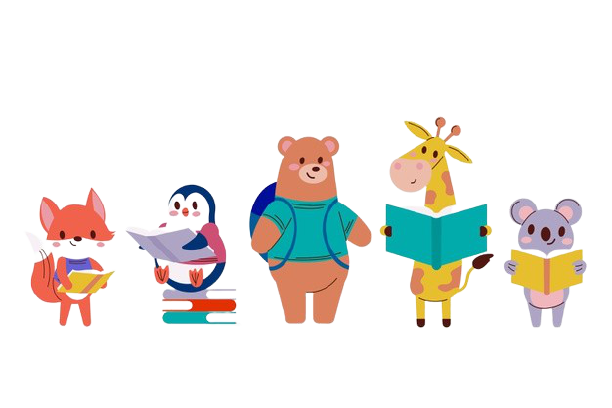 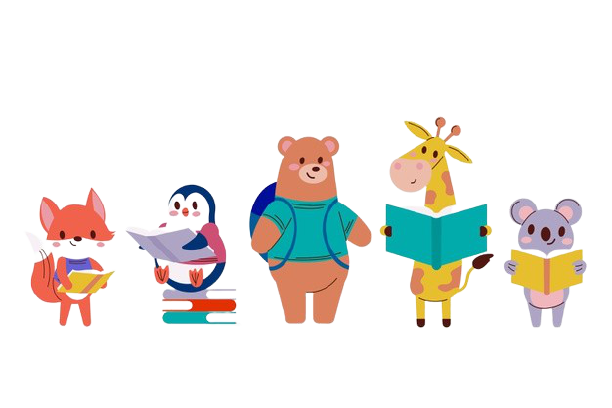 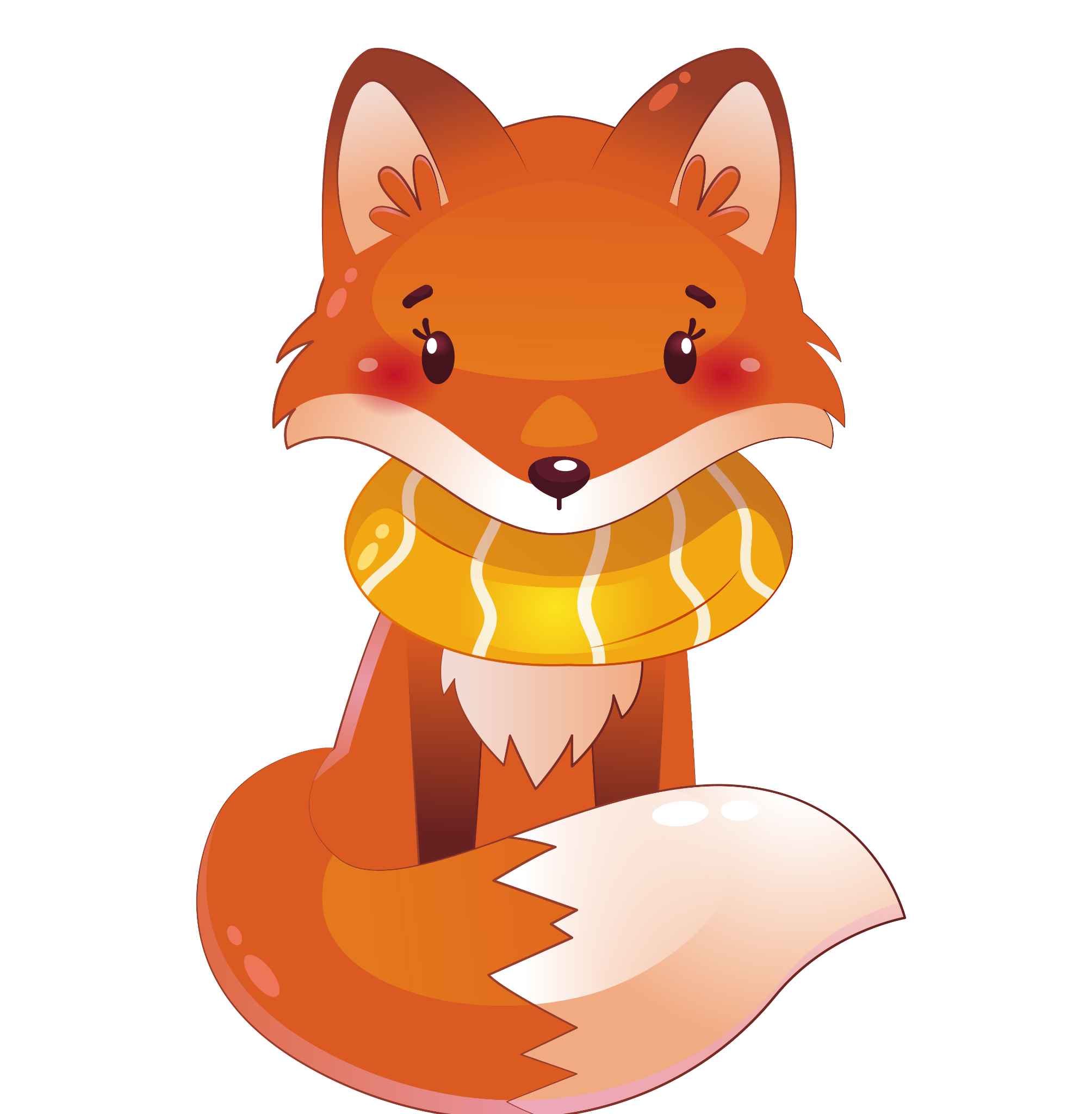 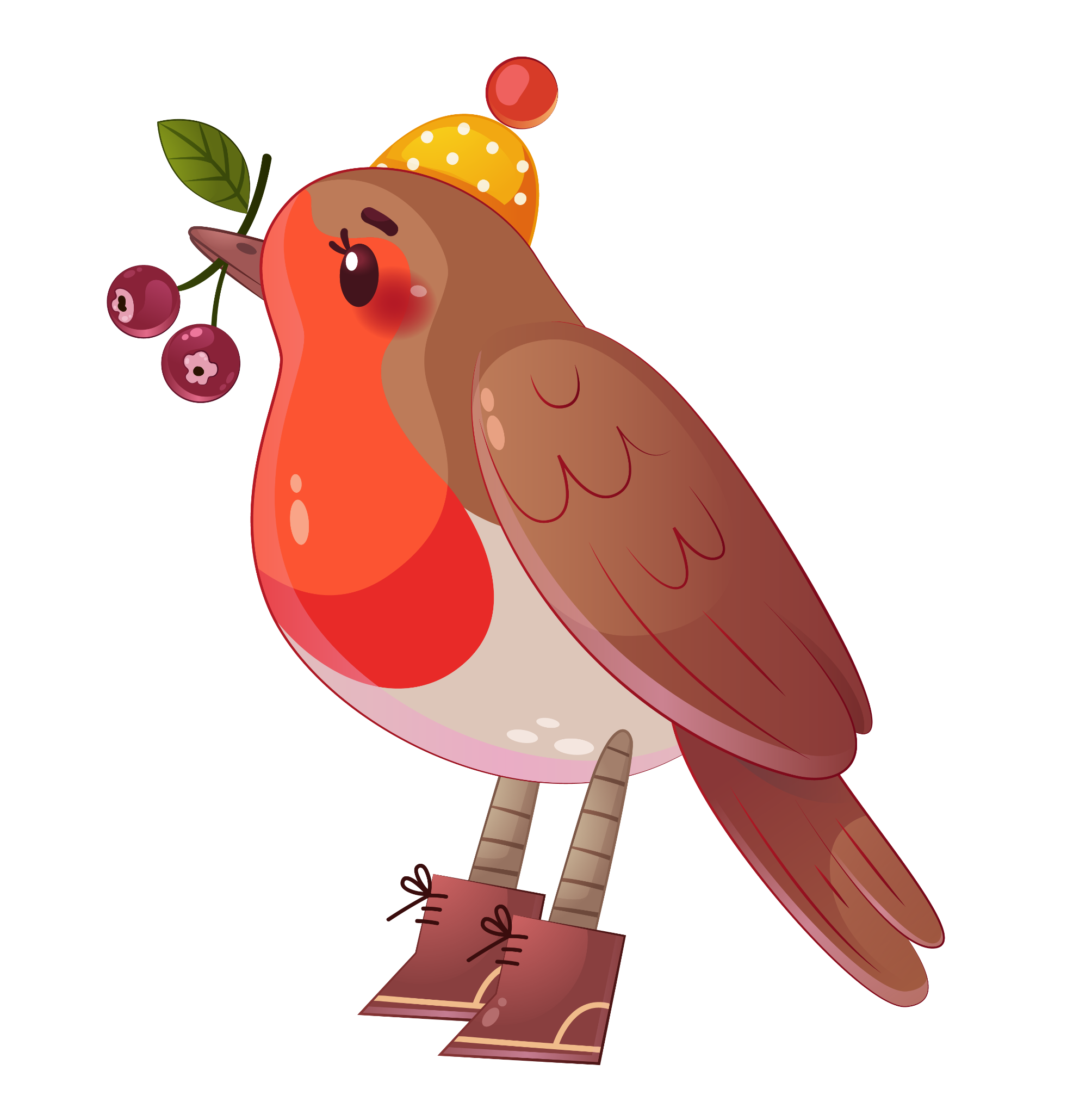 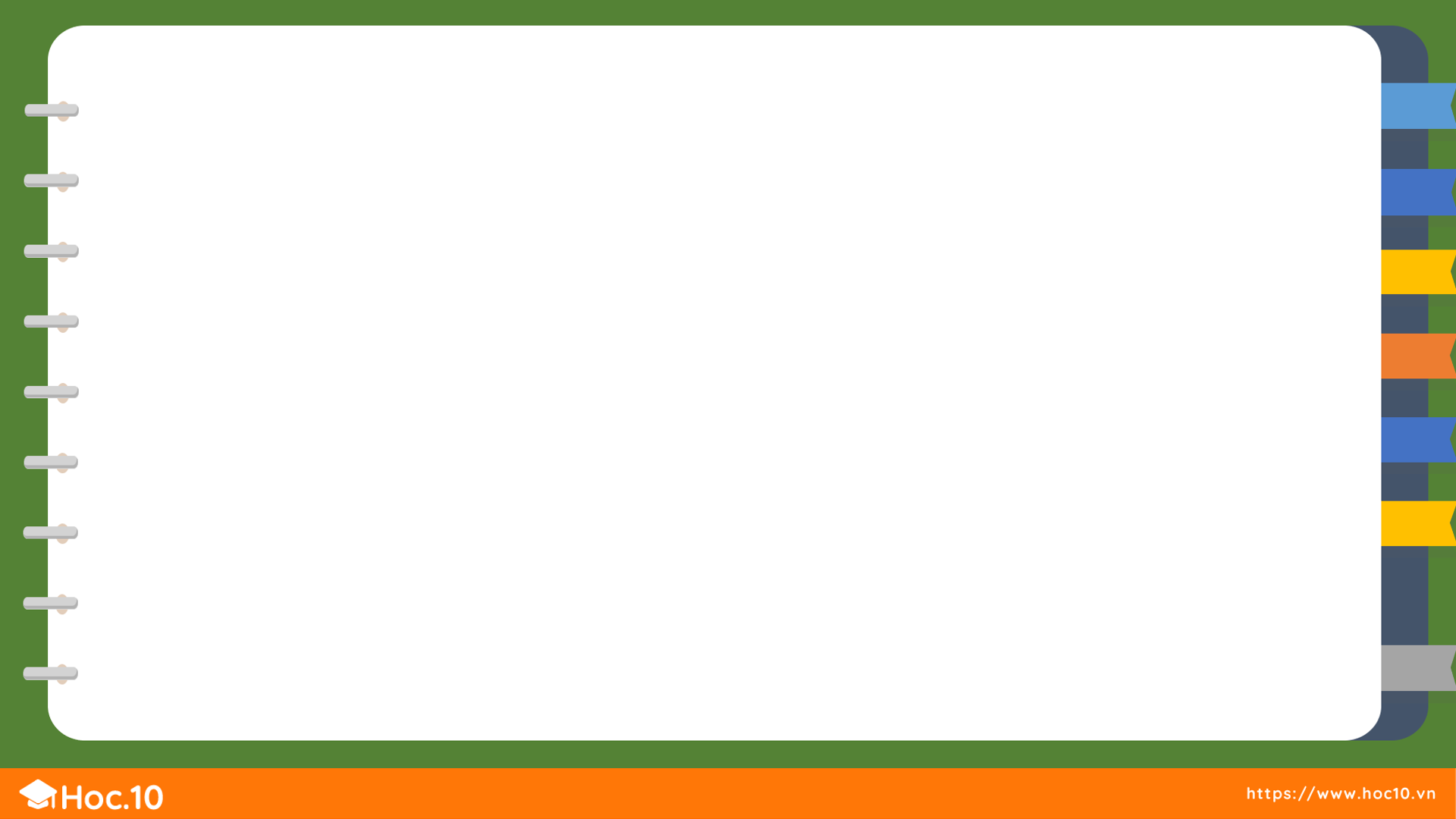 Đặt tính rồi tính:
2
946 - 932
865- 224
743 - 543
625 - 110
743
946
865
625
-
-
-
-
543
932
110
224
014
200
641
515
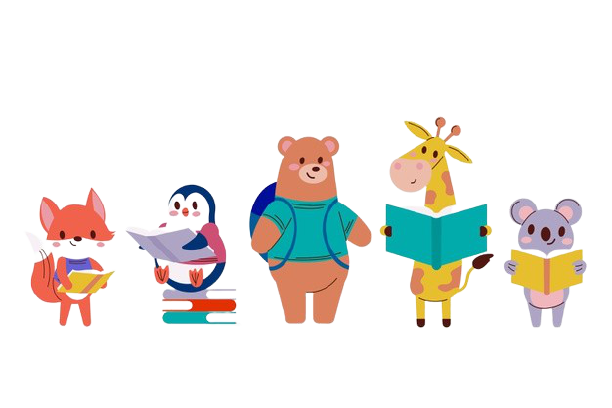 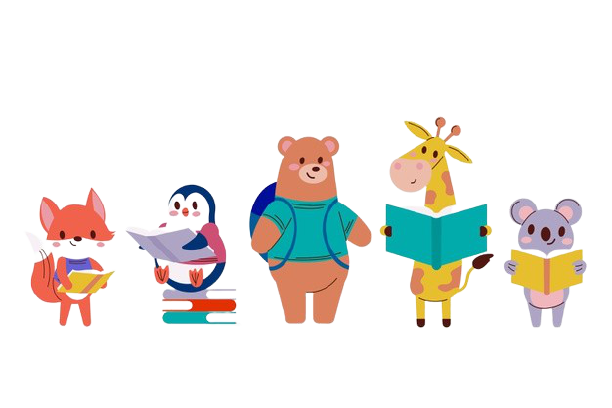 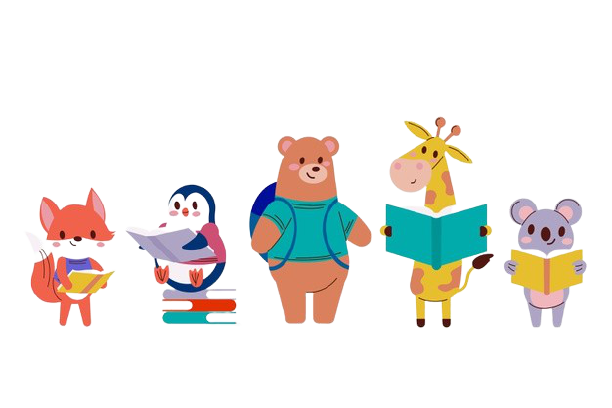 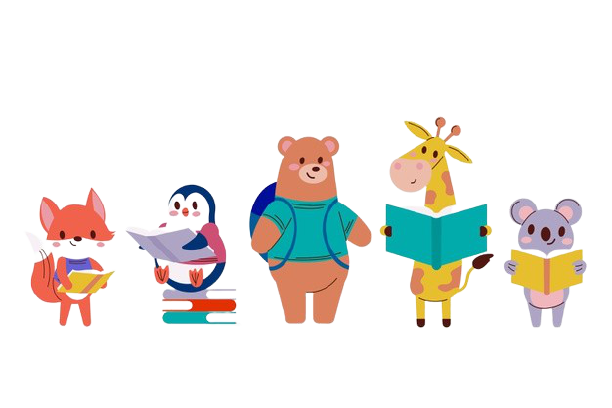 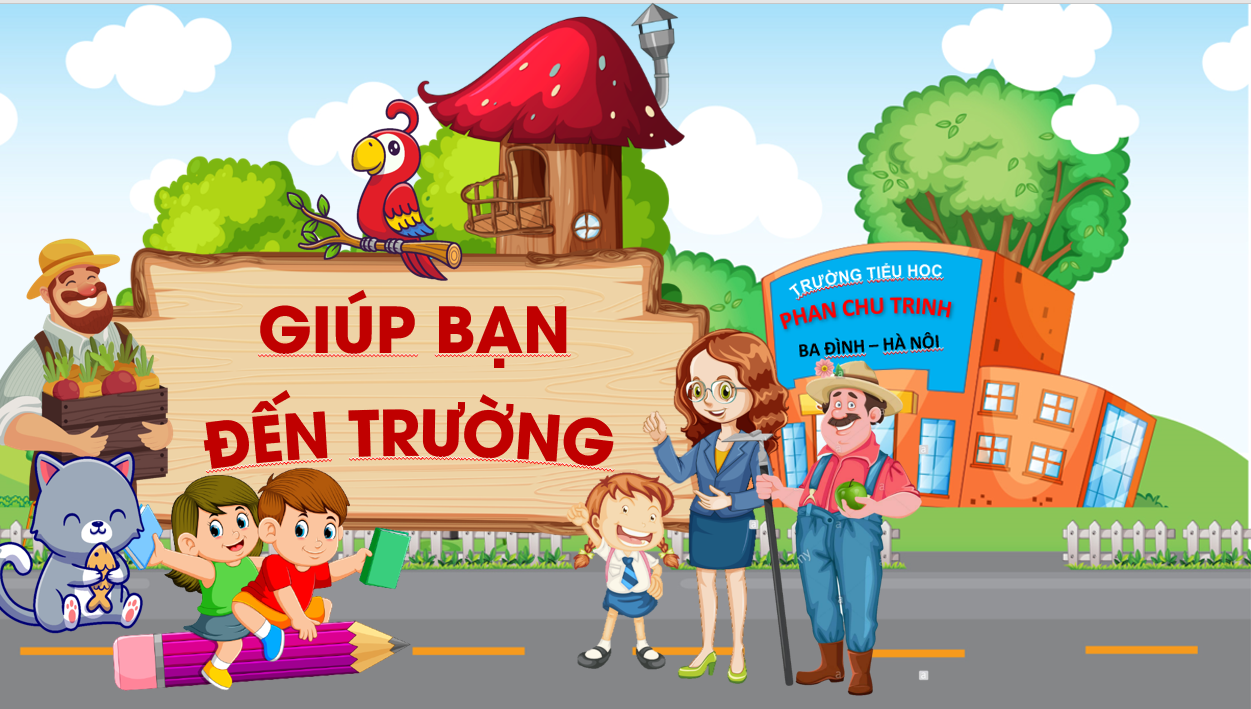 Tiểu học Xuân Phương
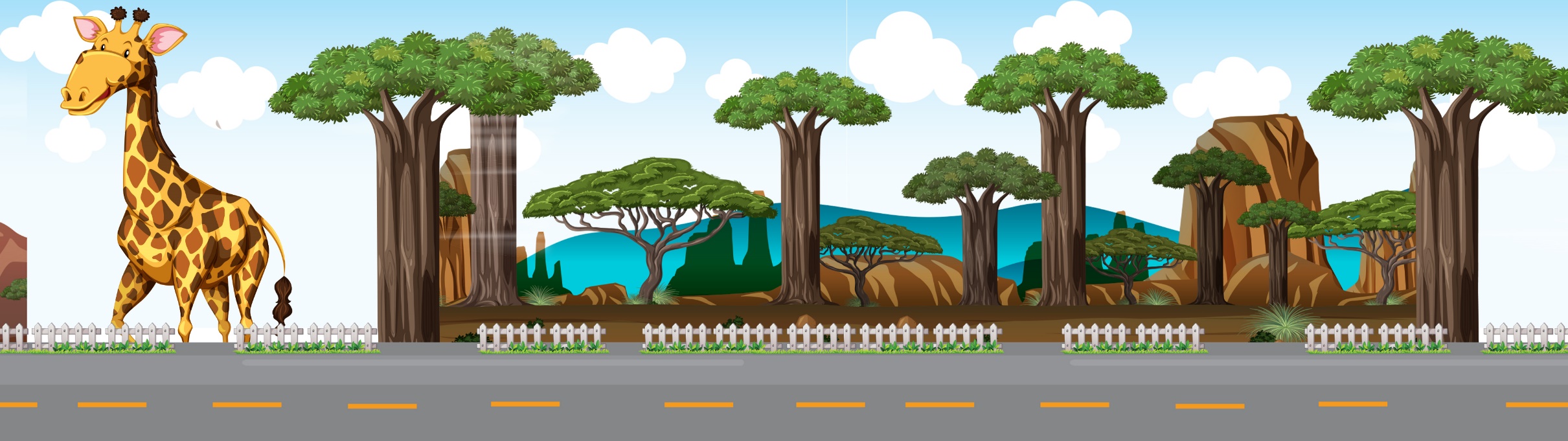 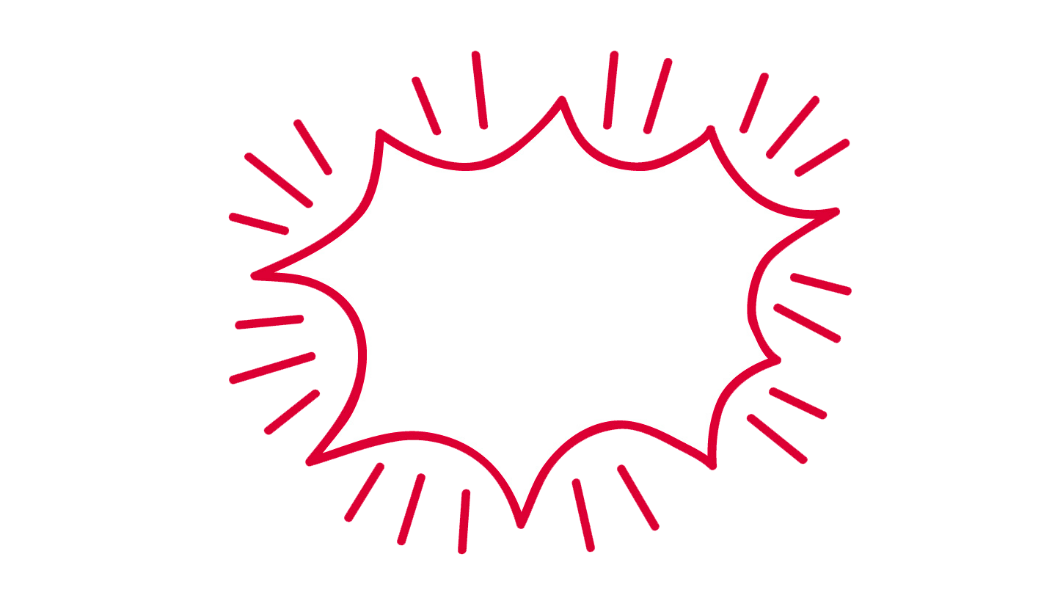 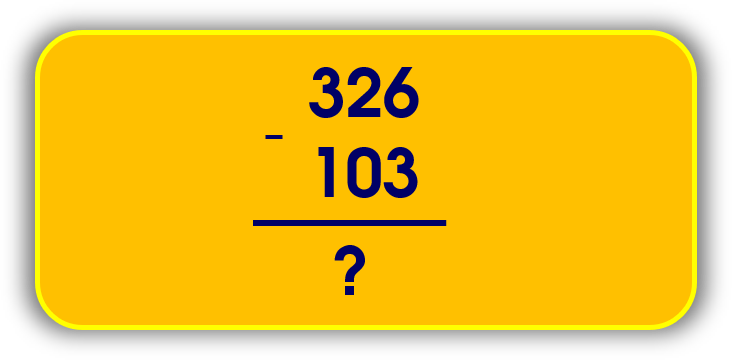 223
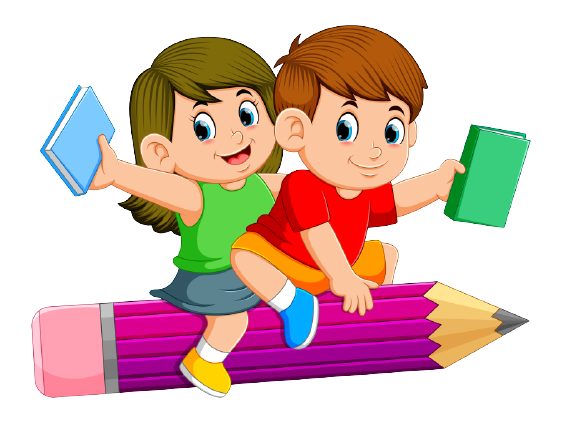 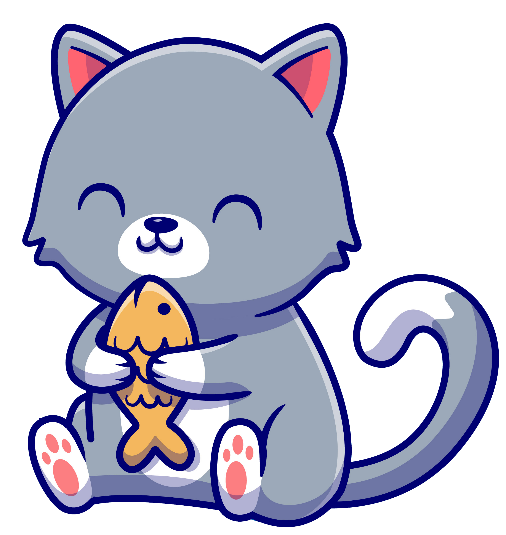 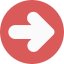 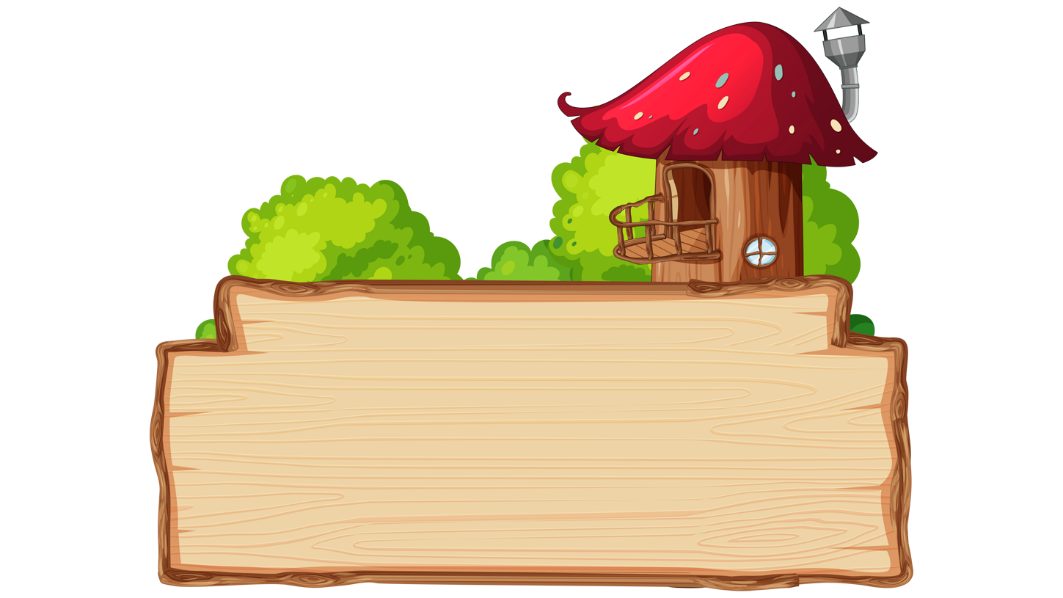 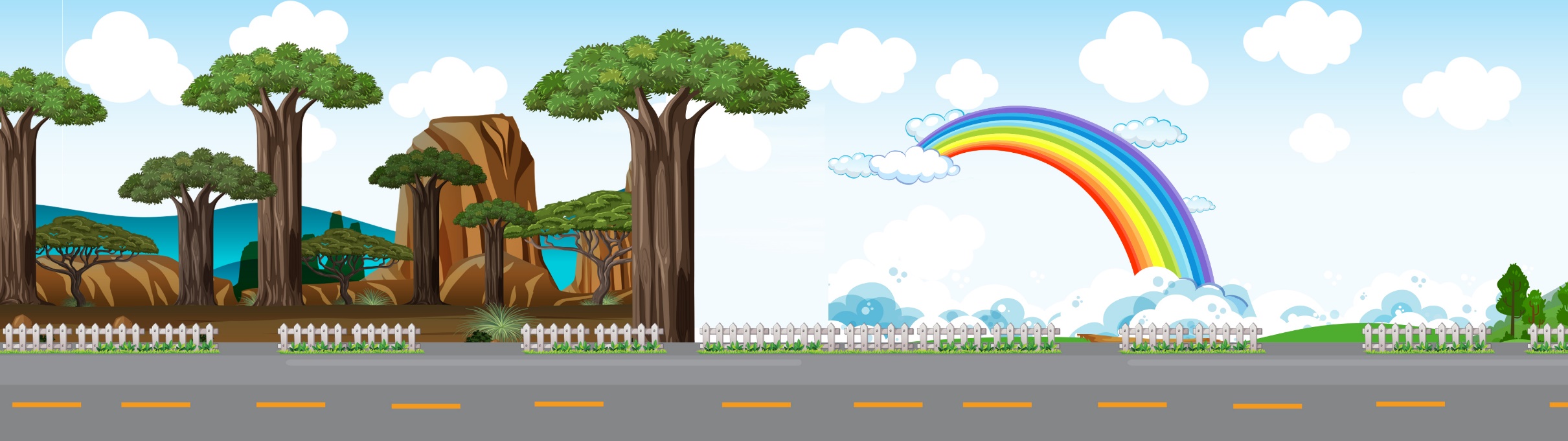 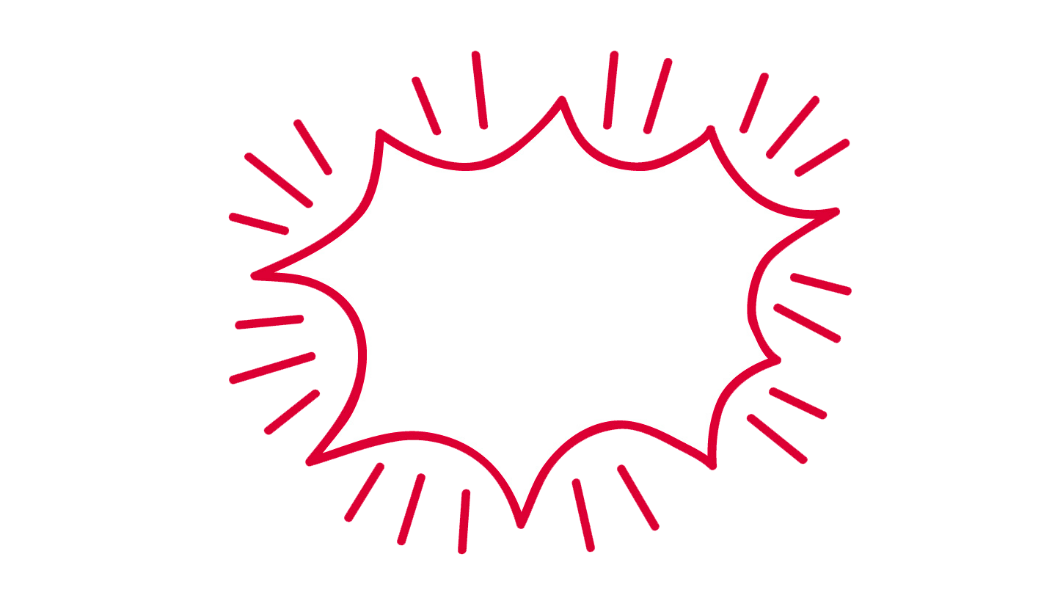 321
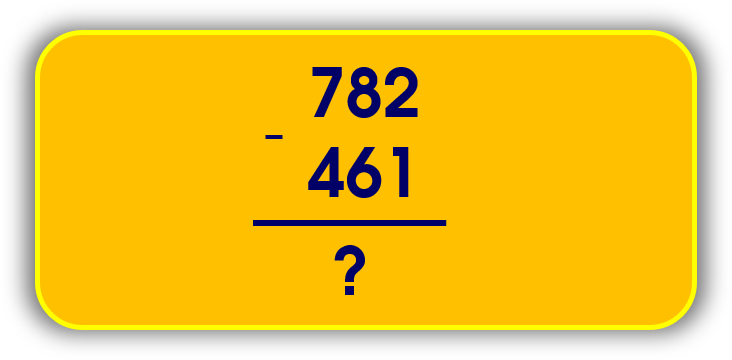 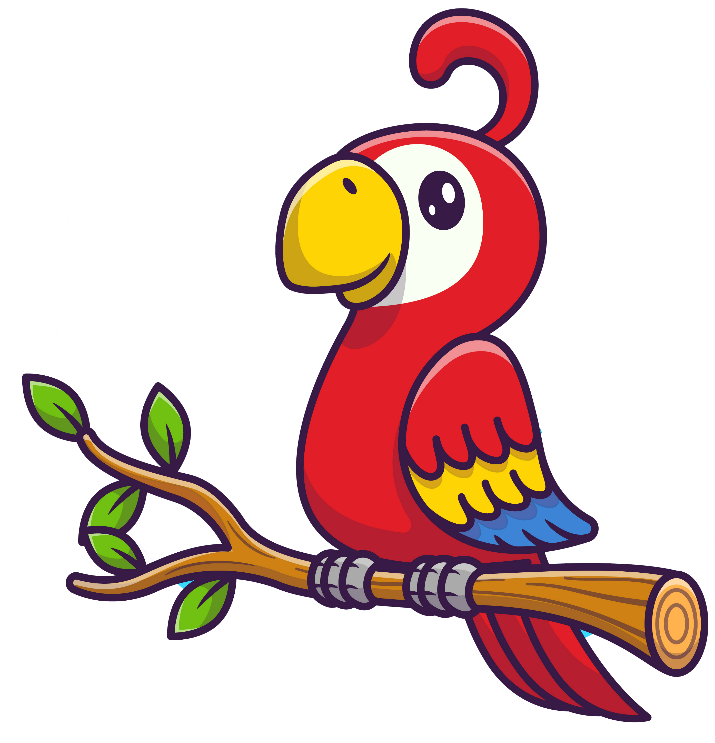 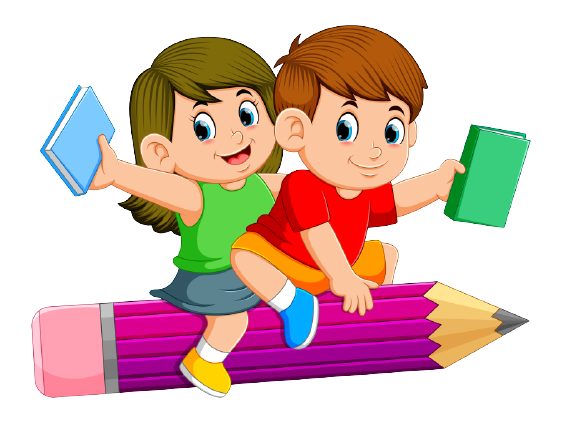 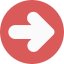 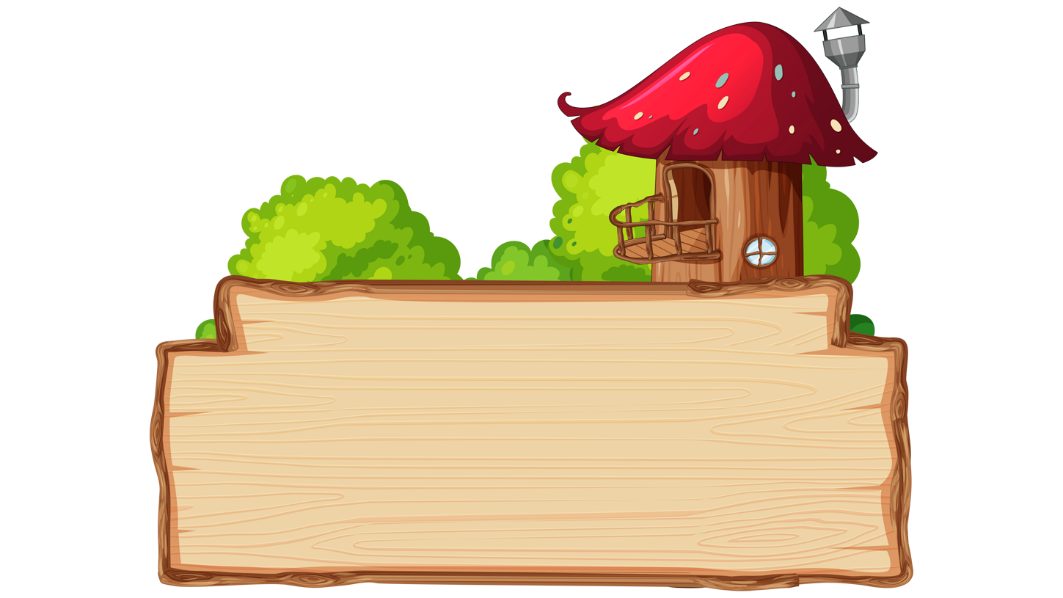 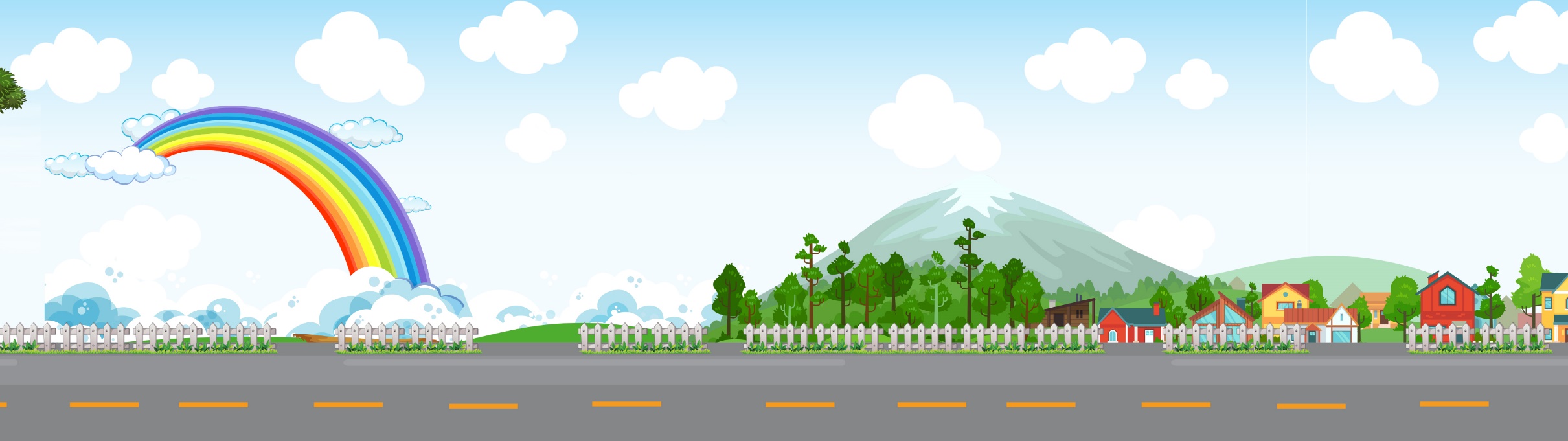 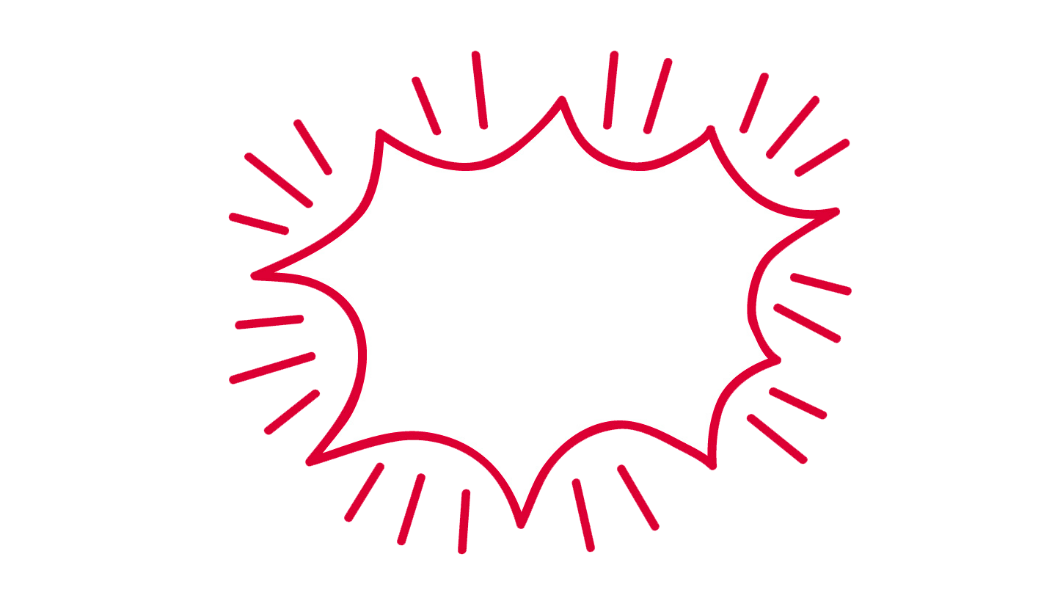 224
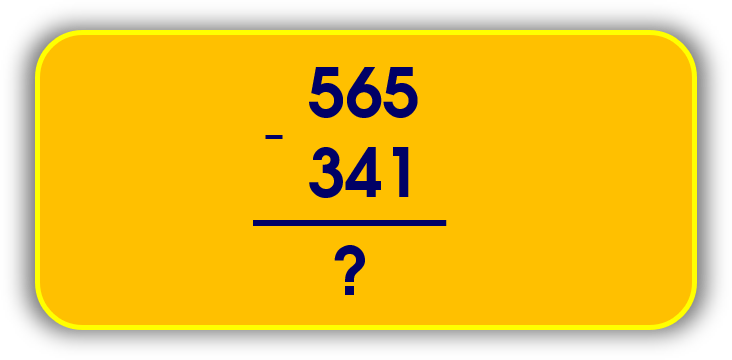 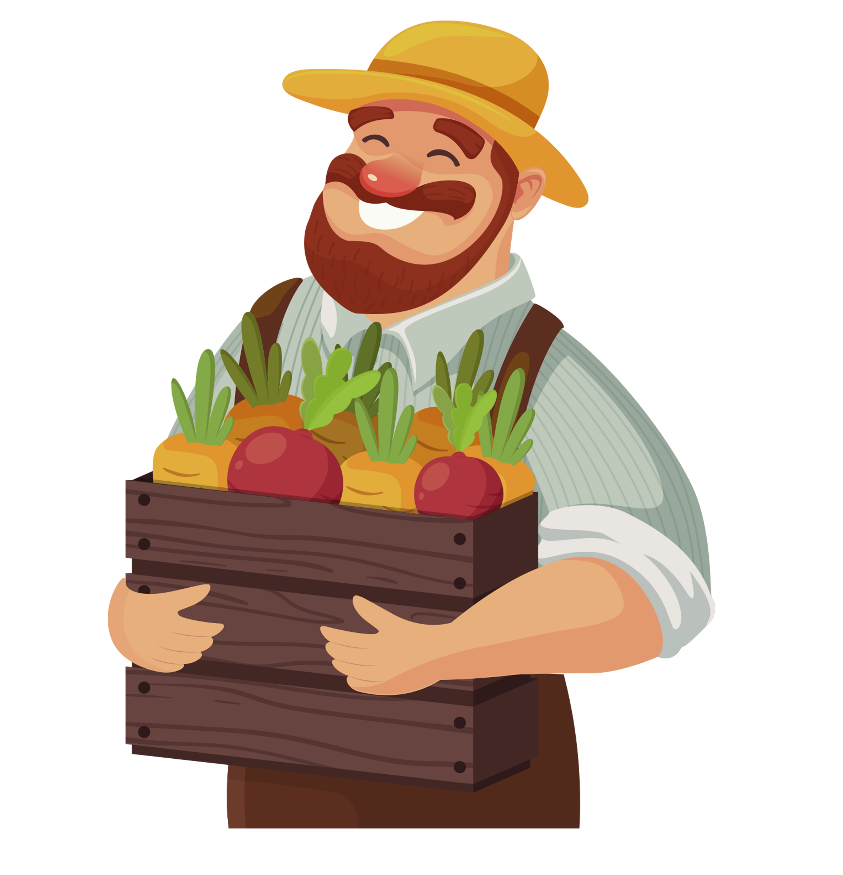 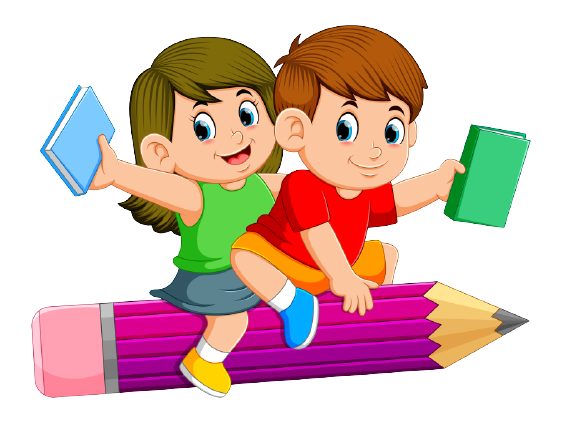 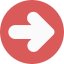 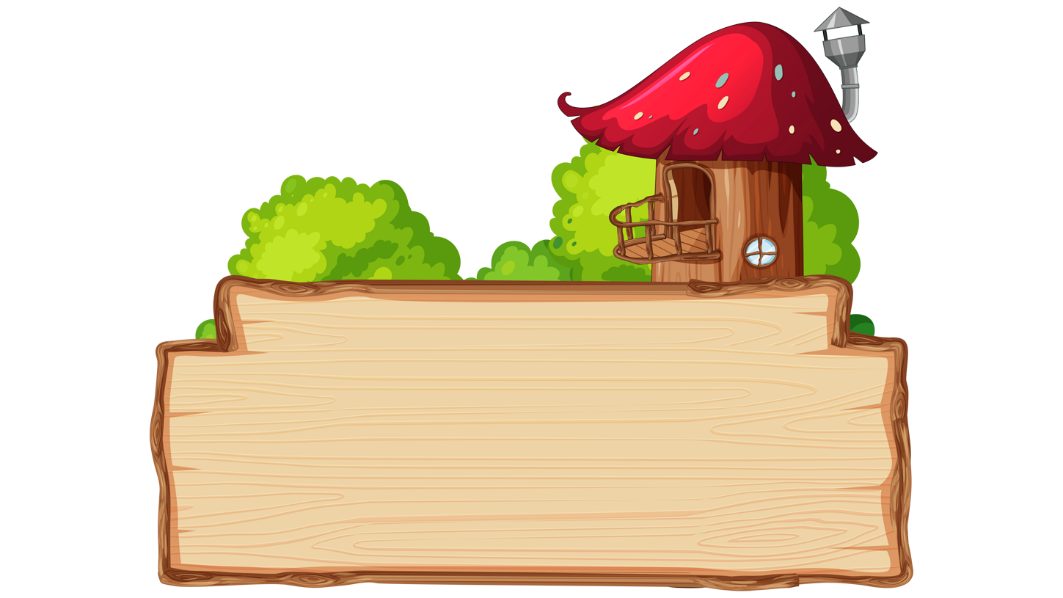 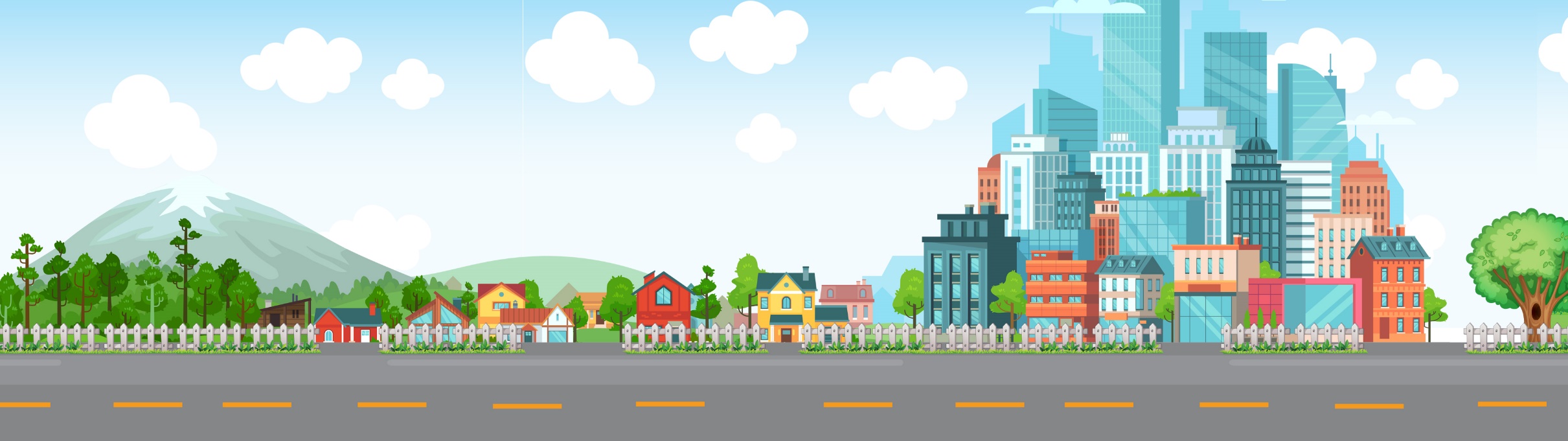 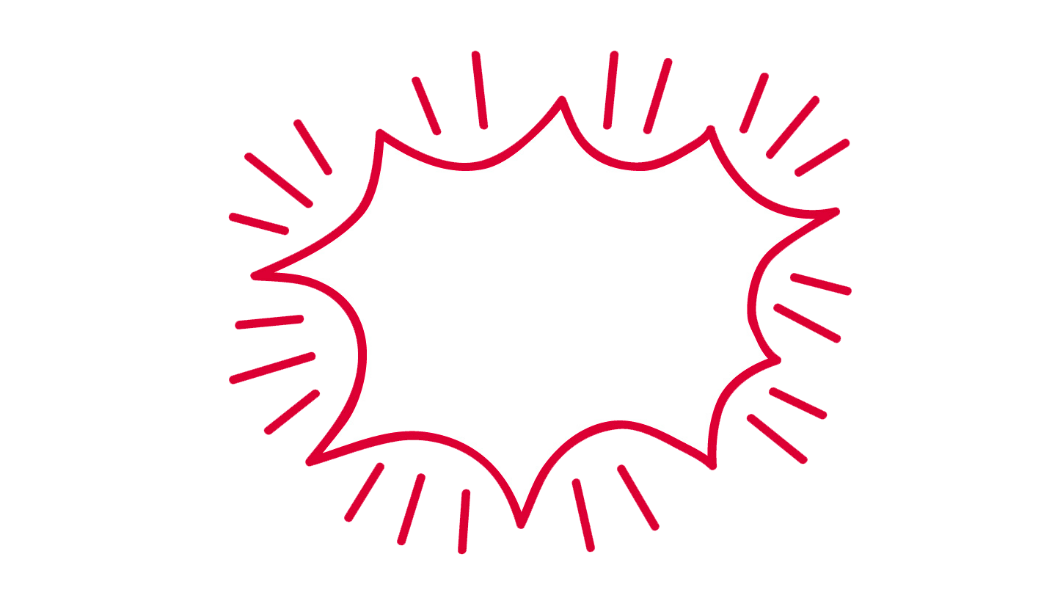 745
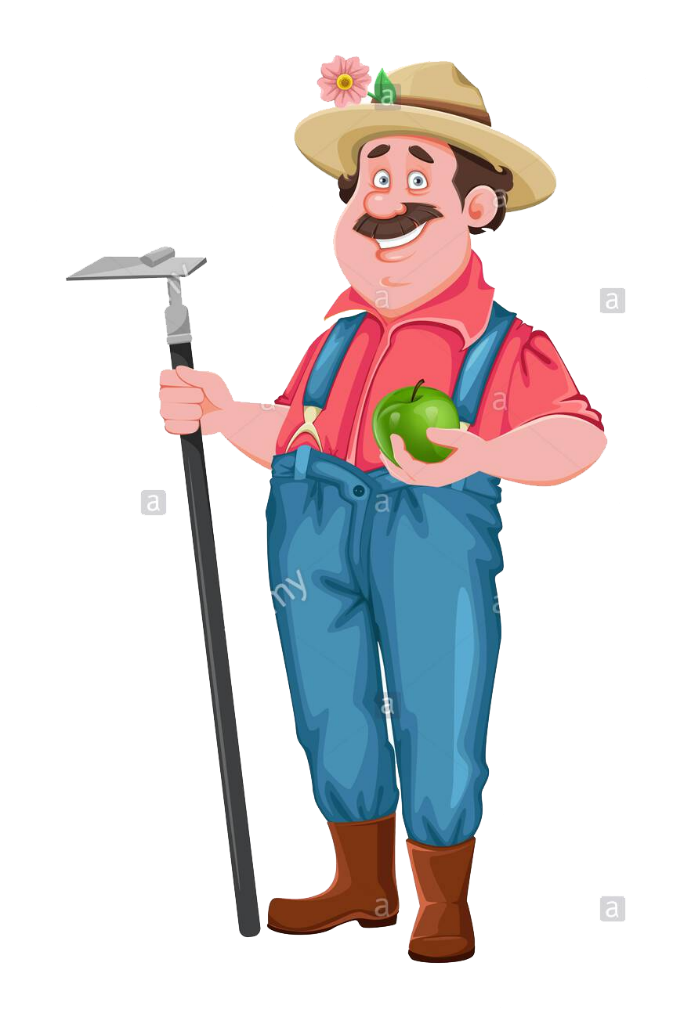 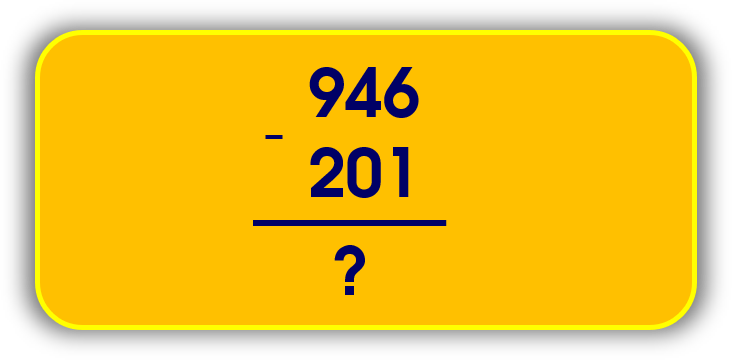 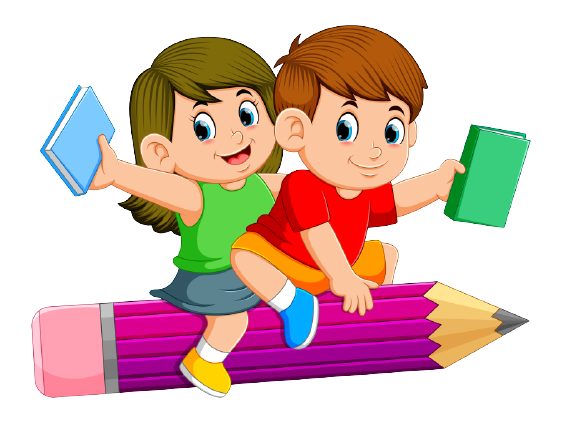 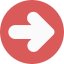 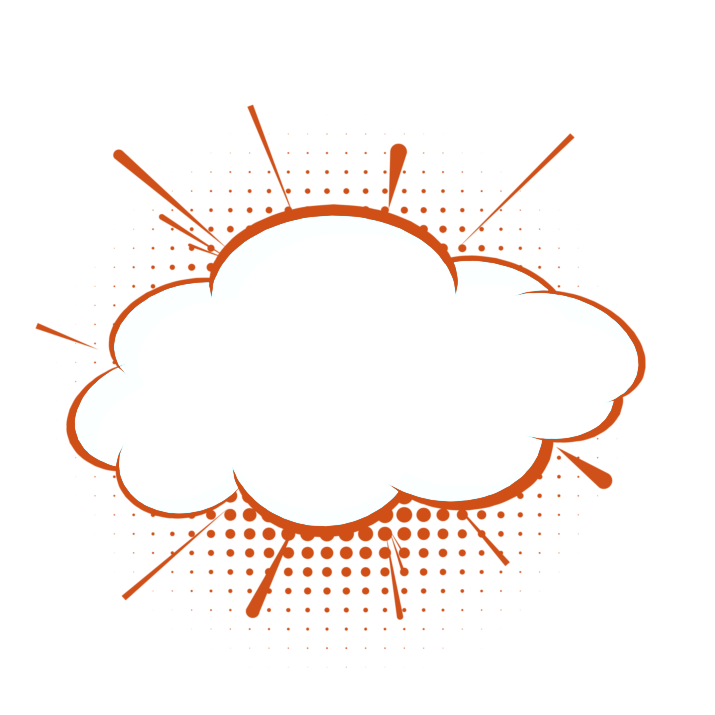 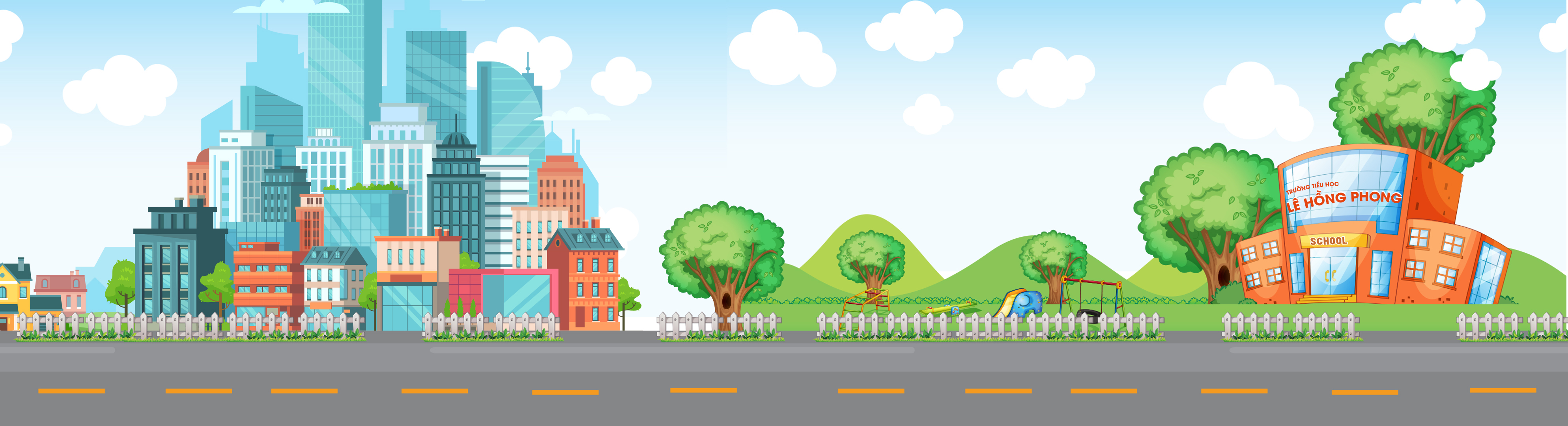 CHÚC MỪNG CÁC BẠN NHỎ!
TRƯỜNG TIỂU HỌC
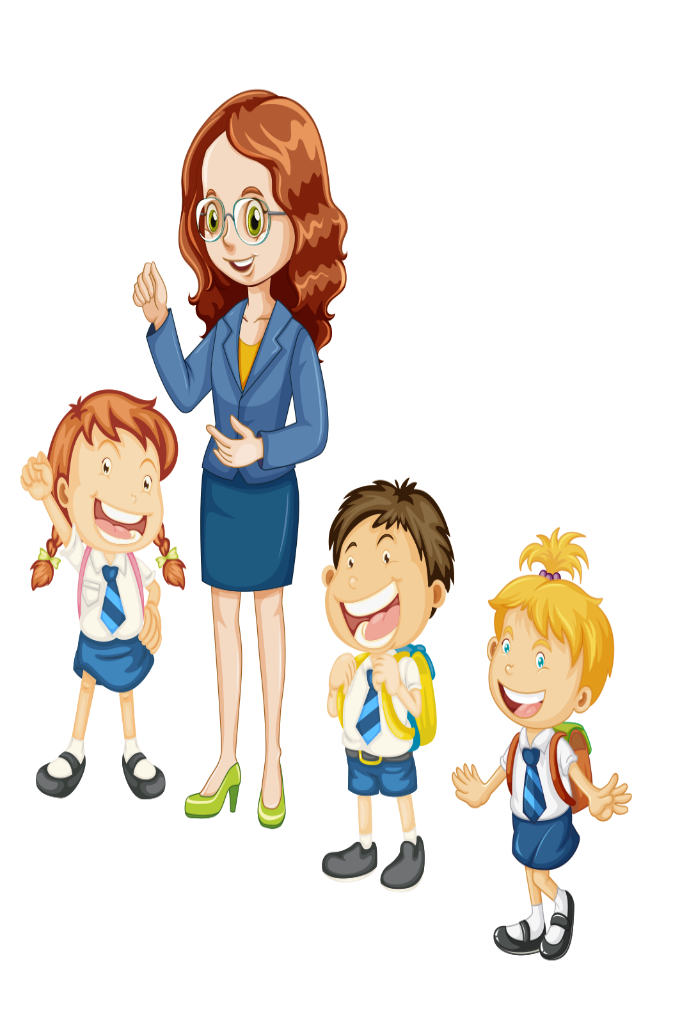 PHAN CHU TRINH
BA ĐÌNH – HÀ NỘI
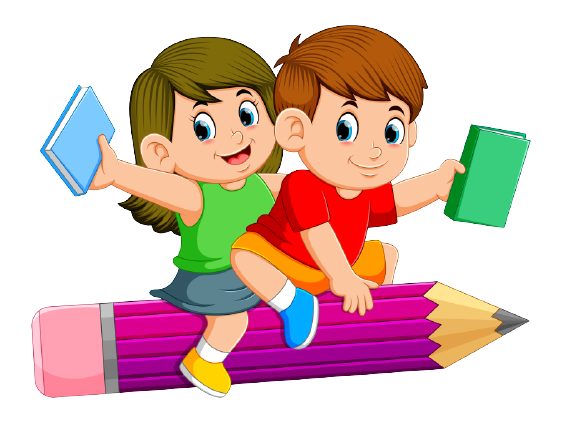 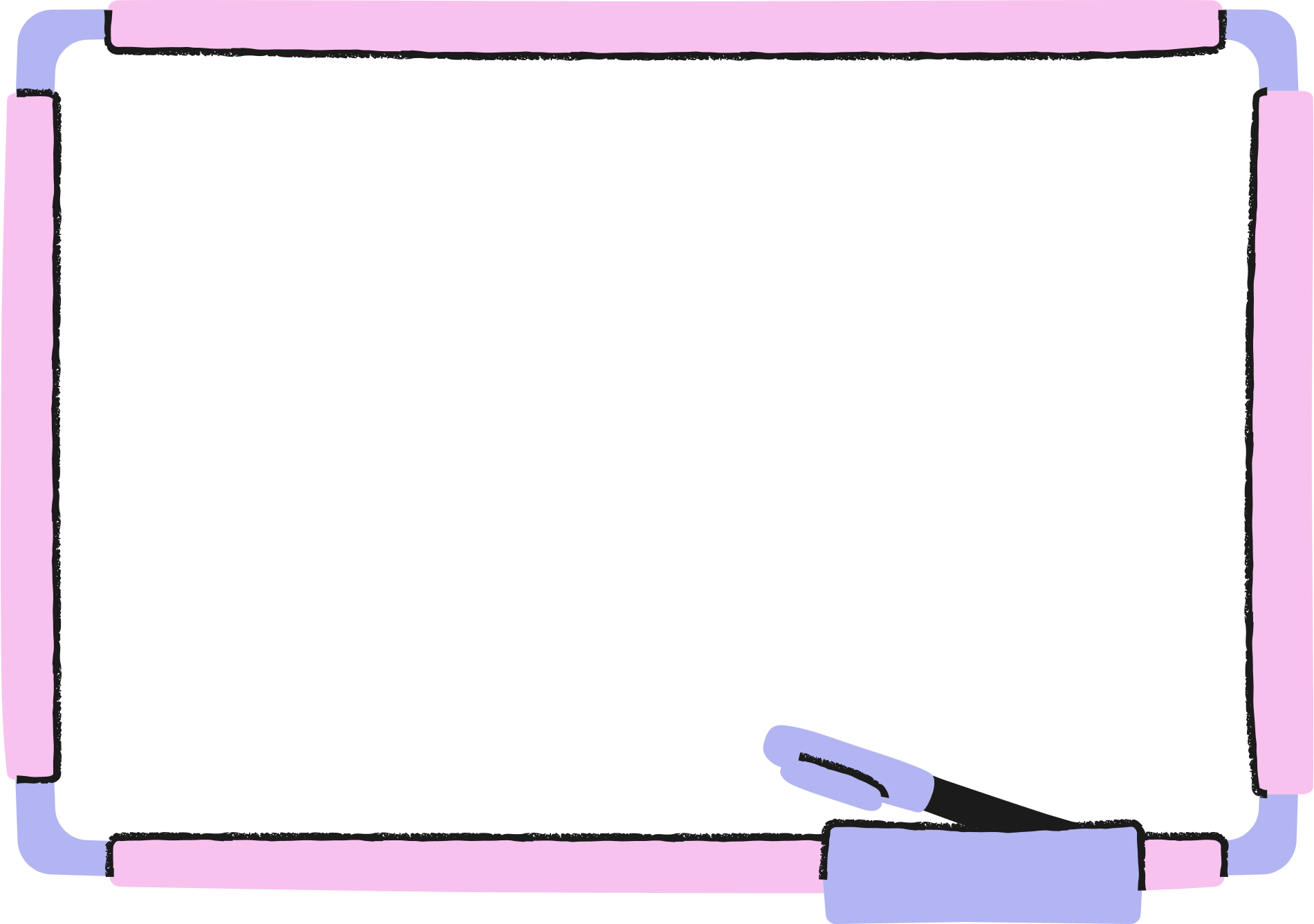 CẢM ƠN CÁC THẦY CÔ ĐÃ TỚI DỰ GIỜ LỚP 2B
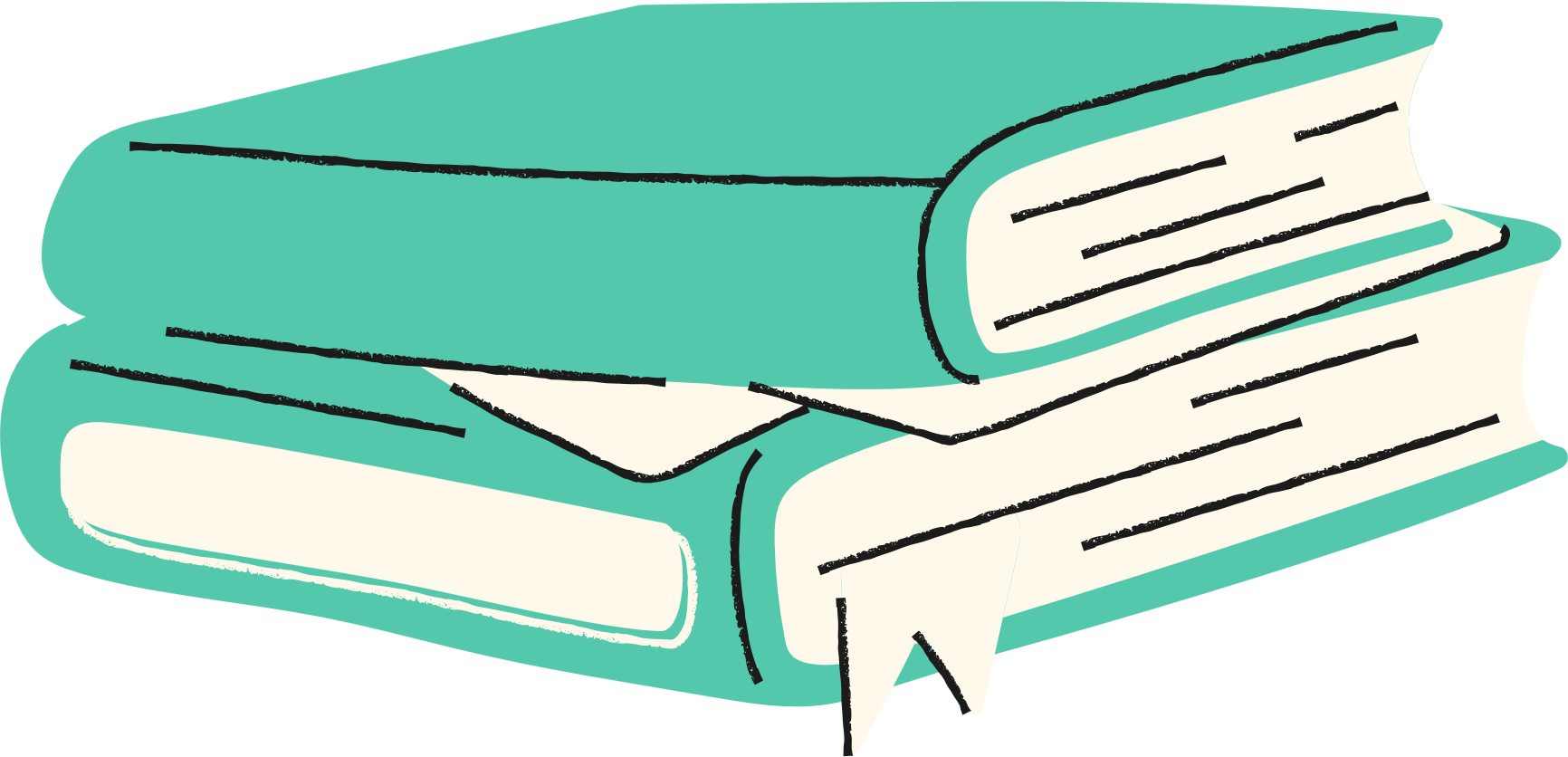